GIST: Graph Inference for Structured Time Series
Boya Ma
Maxwell McNeil
Petko Bogdanov
Department of Computer Science, University at Albany, SUNY
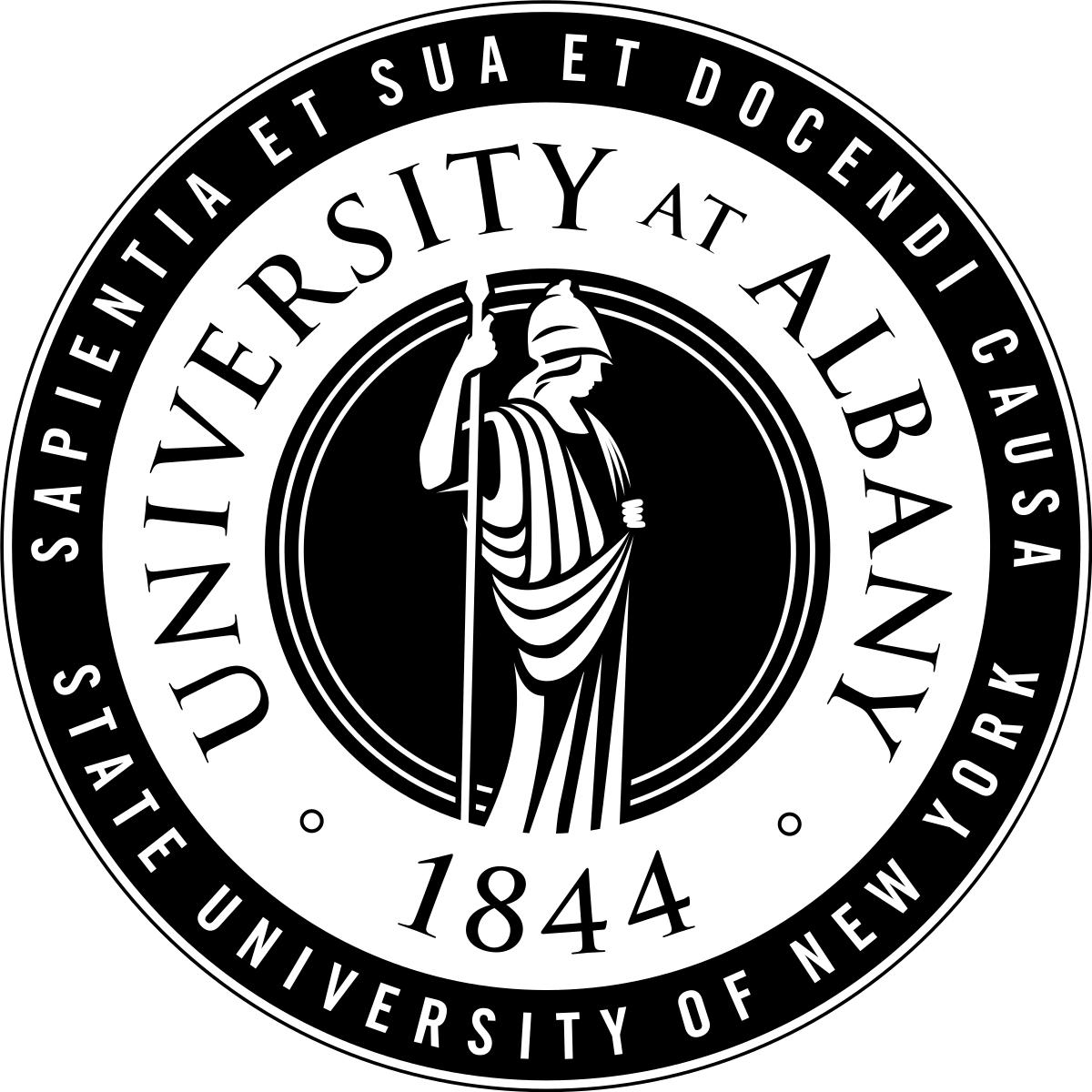 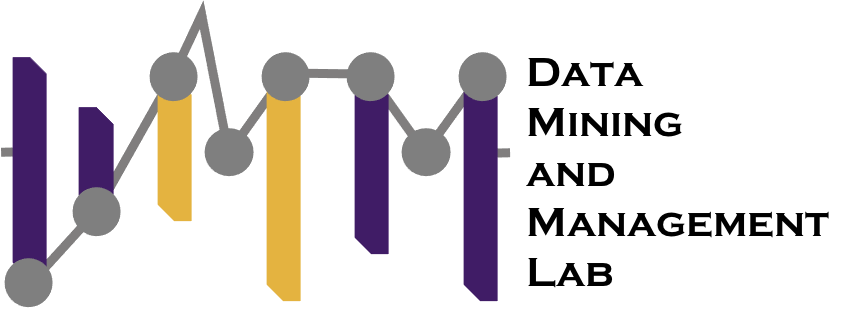 1
[Speaker Notes: Hello everyone, my name is Boya Ma, and today I will be presenting “GIST: Graph Inference for Structured Time Series.”
This work was conducted at the data mining and management lab at the university at Albany with the help of my co authors Max and Petko]
What is time series data?
Temporal patterns
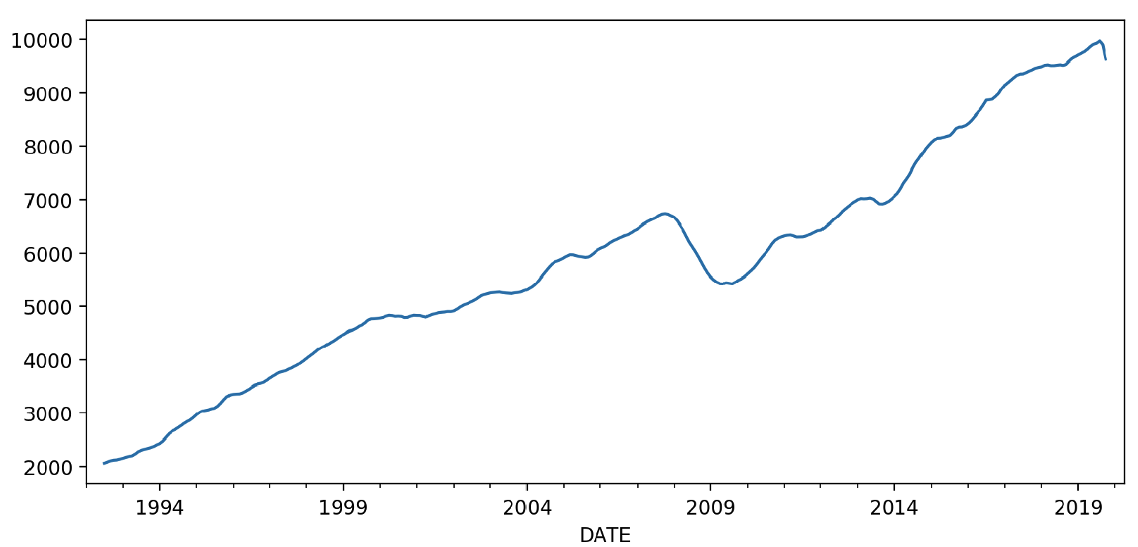 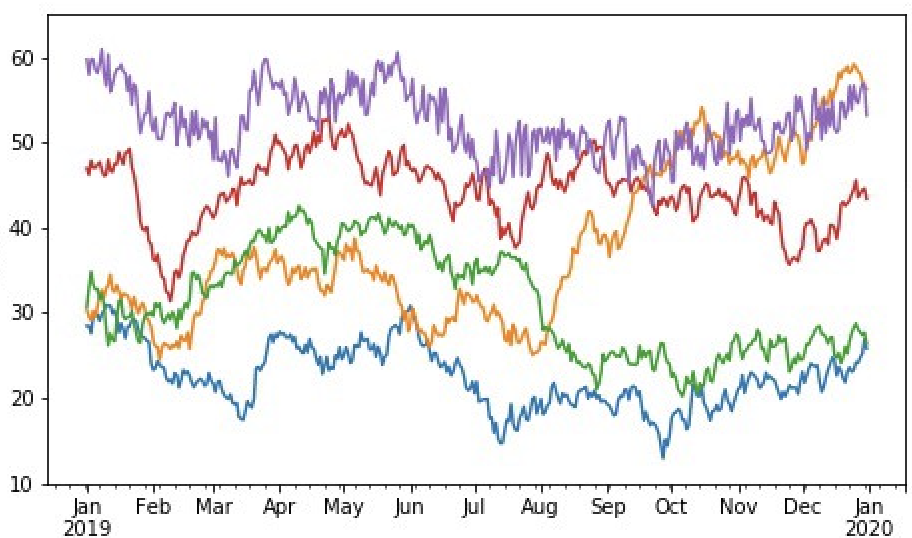 Trend
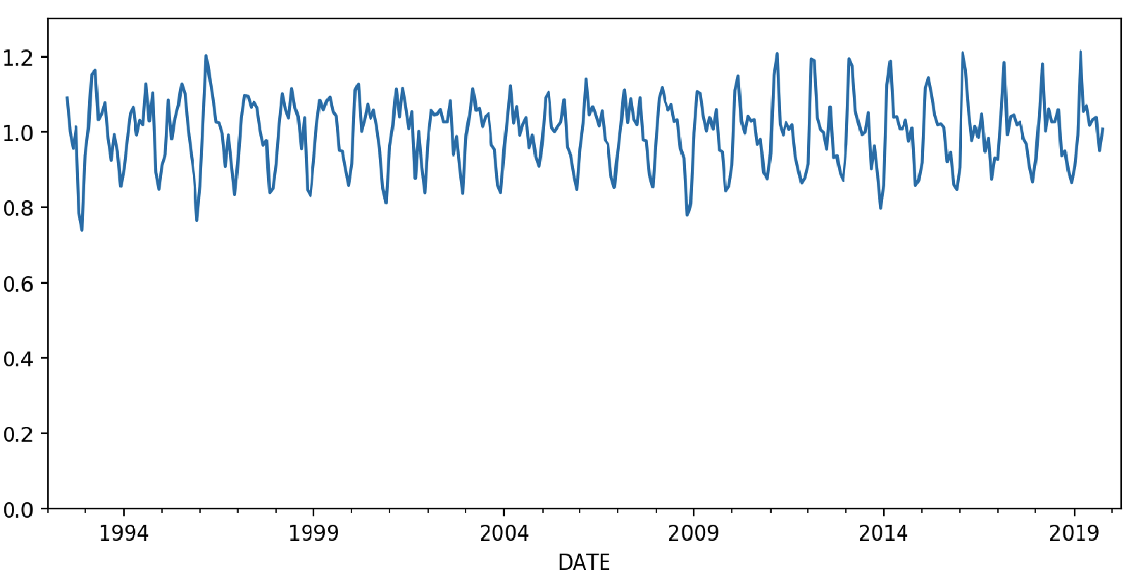 Seasonality
Daily closing 
stock prices
2
[Speaker Notes: Time-series are common in real world  and 
A key feature of such datasets is that they have temporal patterns, such as trend and seasonality.]
Time series are not independent
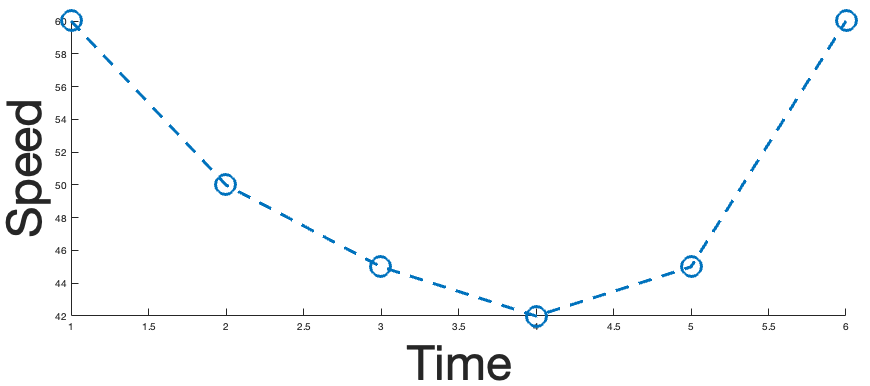 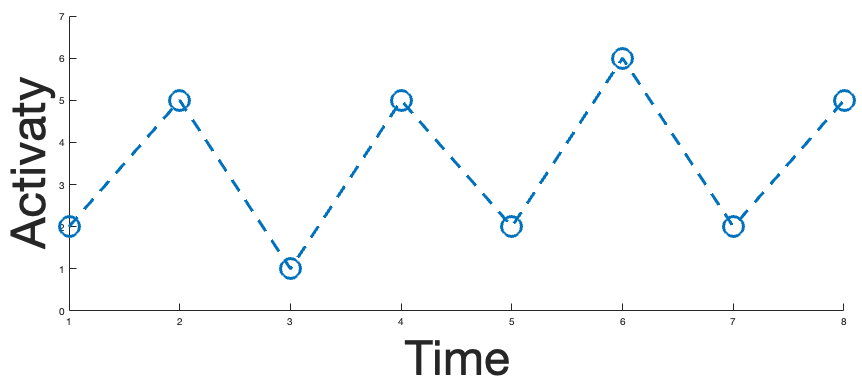 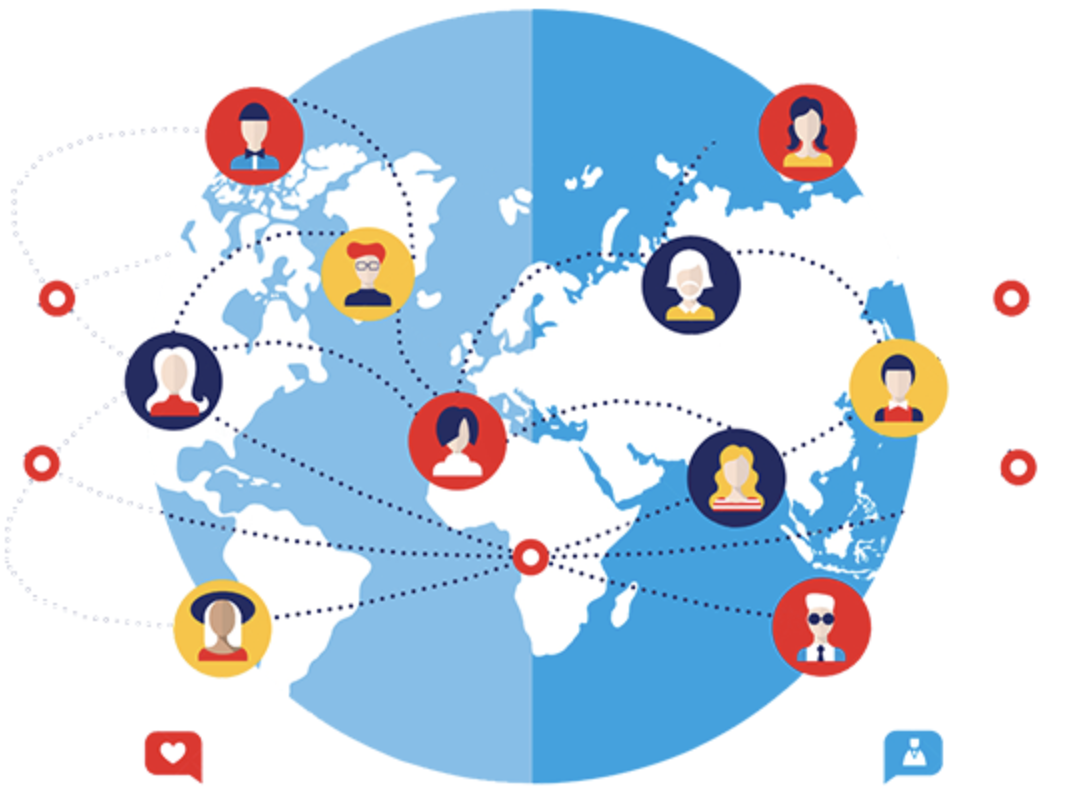 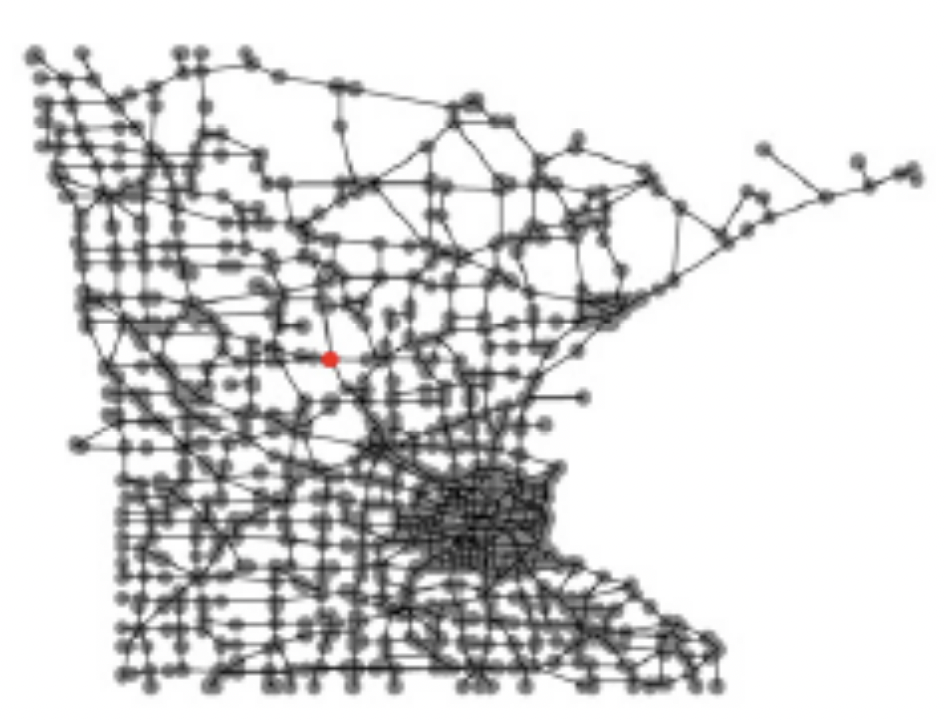 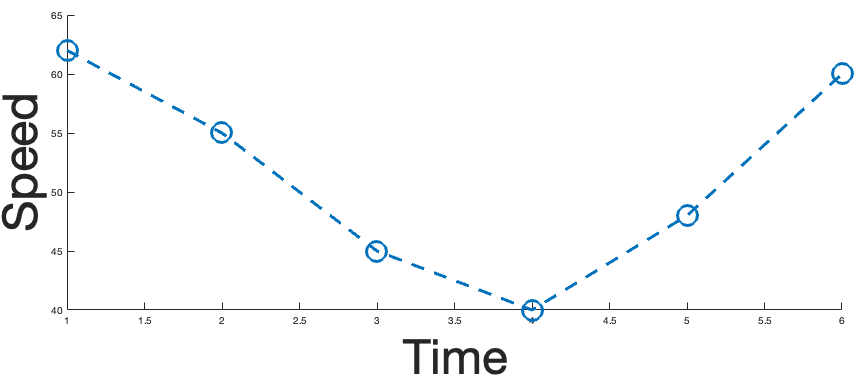 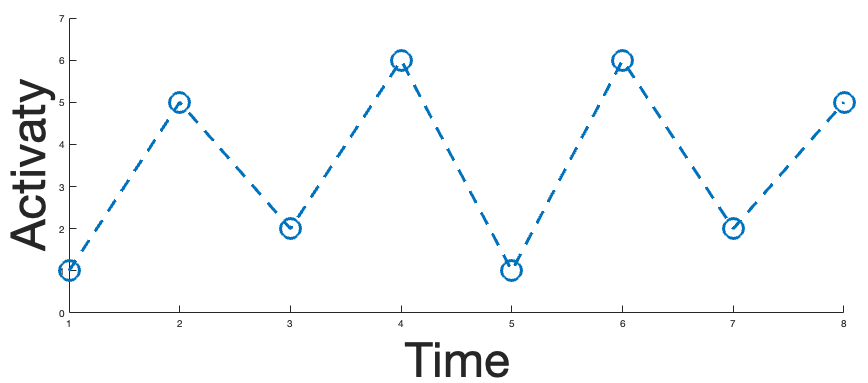 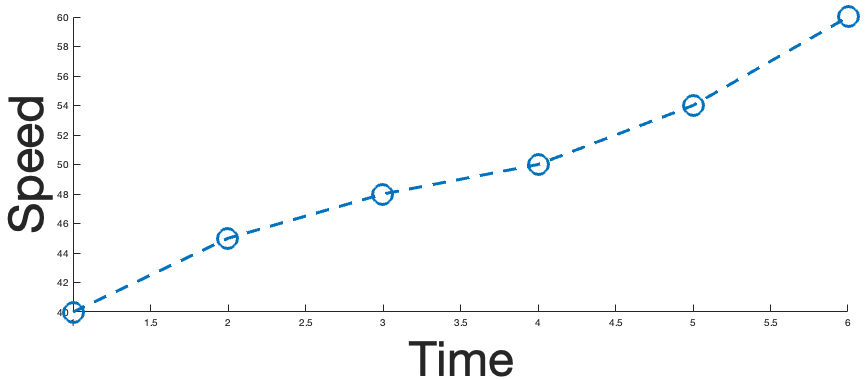 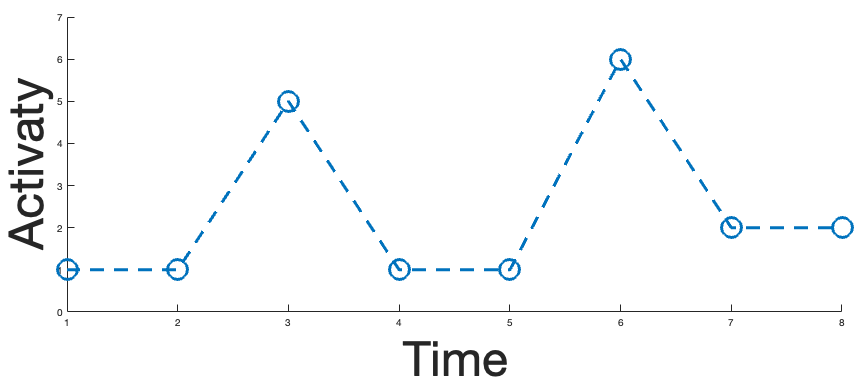 Graph: 
Nodes: users
Edges: friendship
Time series: hourly posts
Graph:
Nodes: sensors
Edges: roads
Time series:  speed every 5min
3
[Speaker Notes: Time-series are often not independent
Graph structure between time-series is often a useful way to model such dependencies. A graph may tell us that neighbors have similar values, or that a change in one’s values may affect a neighbors’ values. In short, graph tells how the system may work. 
For example, in this social network,  It’s very often that a user reposts his friend’s post. For the road sensor speed data, connected road segments are more likely to have similar speed.]
Graphs are important in time series analysis
Knowing graph structure is important in Machine Learning and Graph Signal Processing
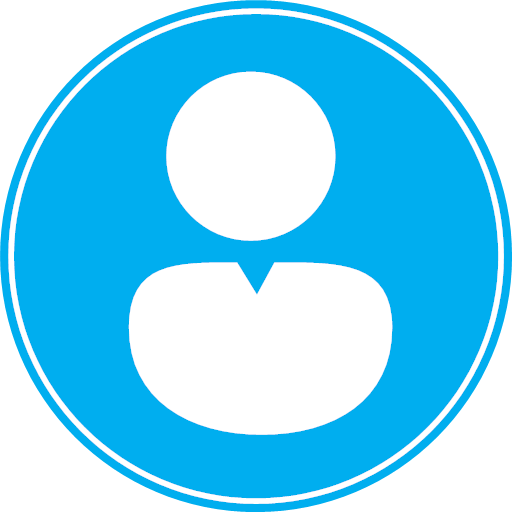 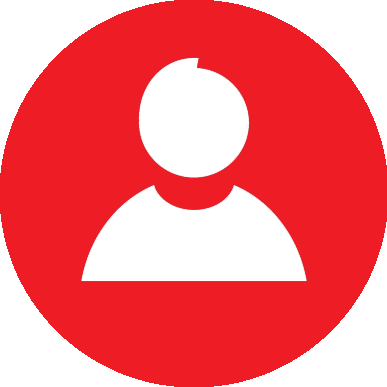 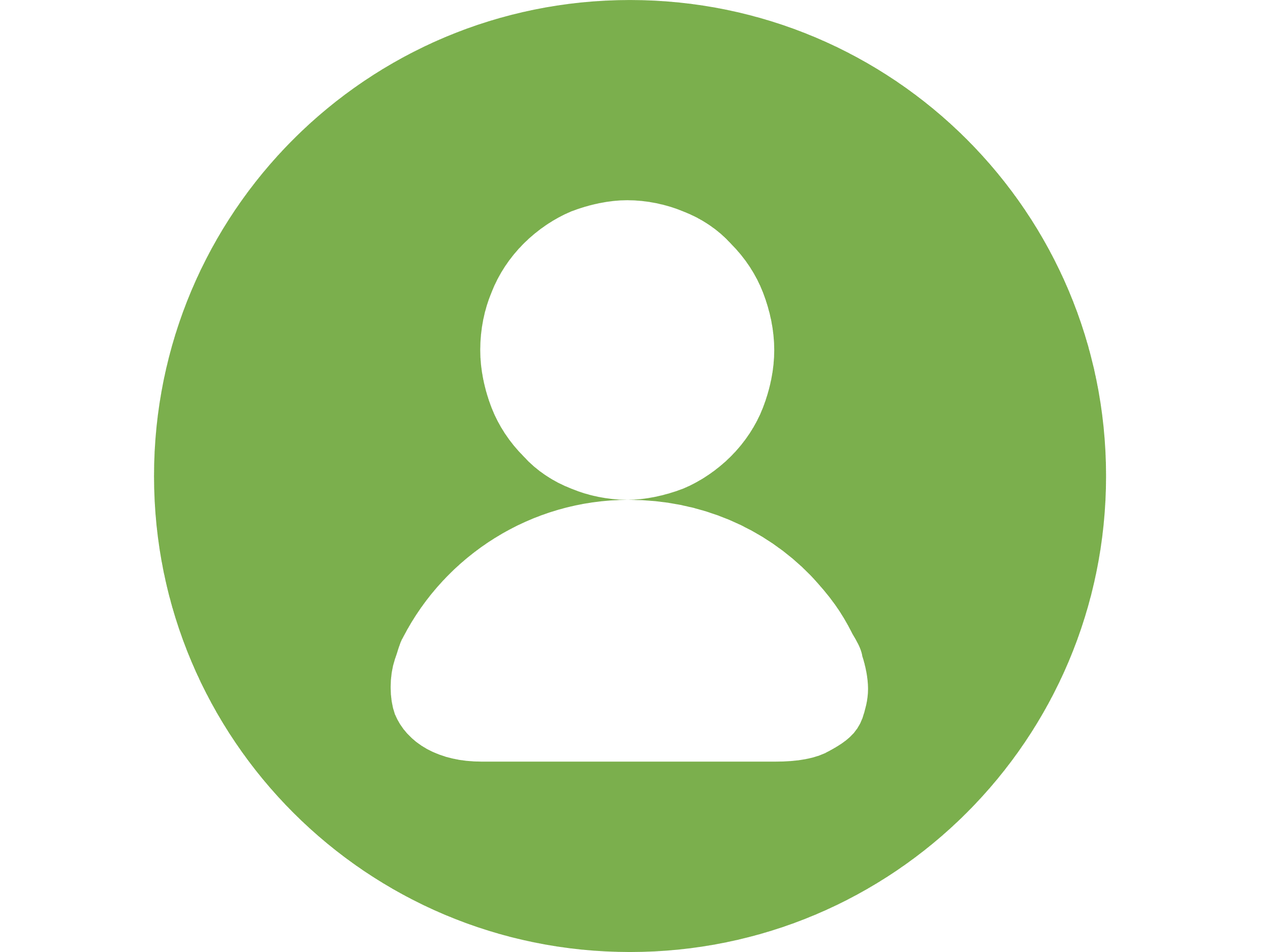 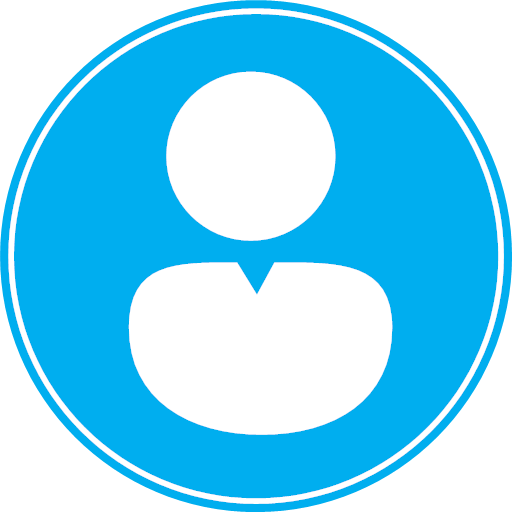 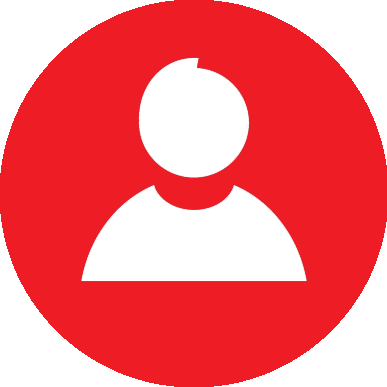 Graph Signal Processing
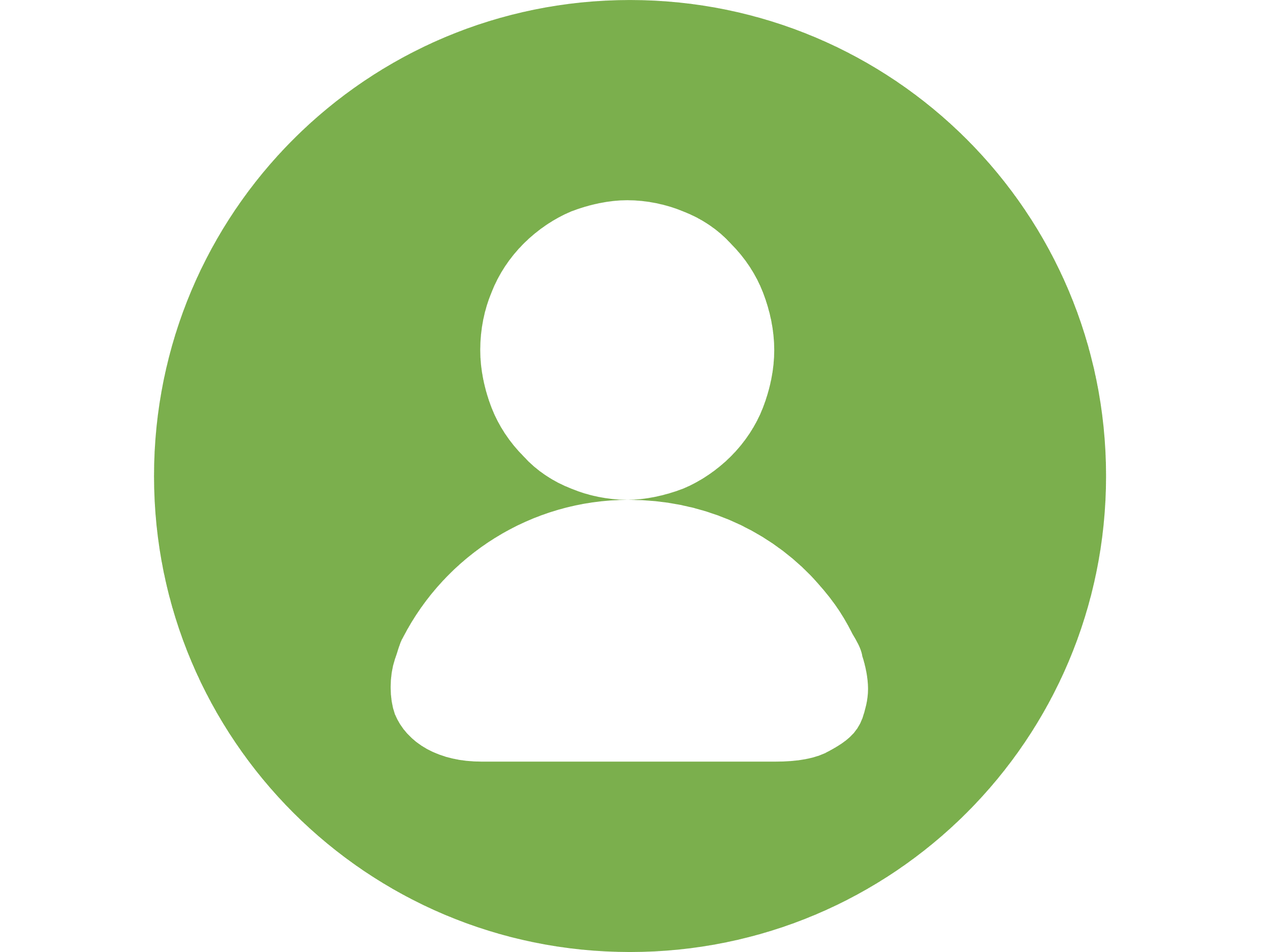 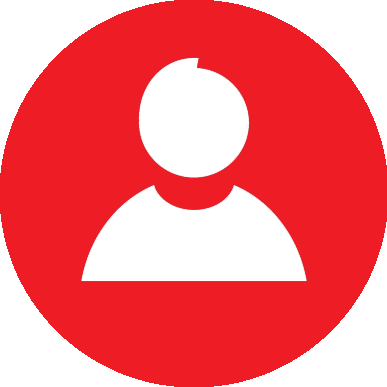 Denoising/filtering
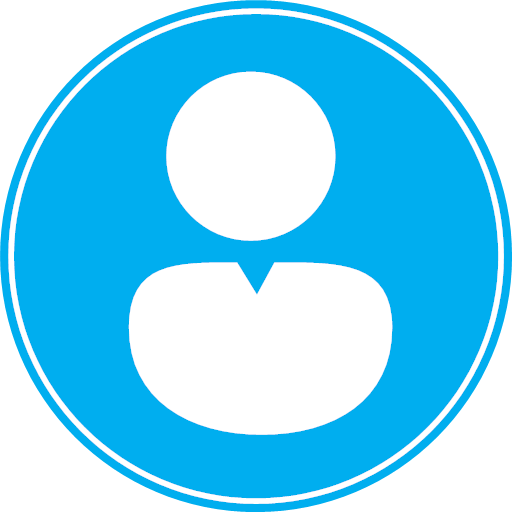 Missing value imputation
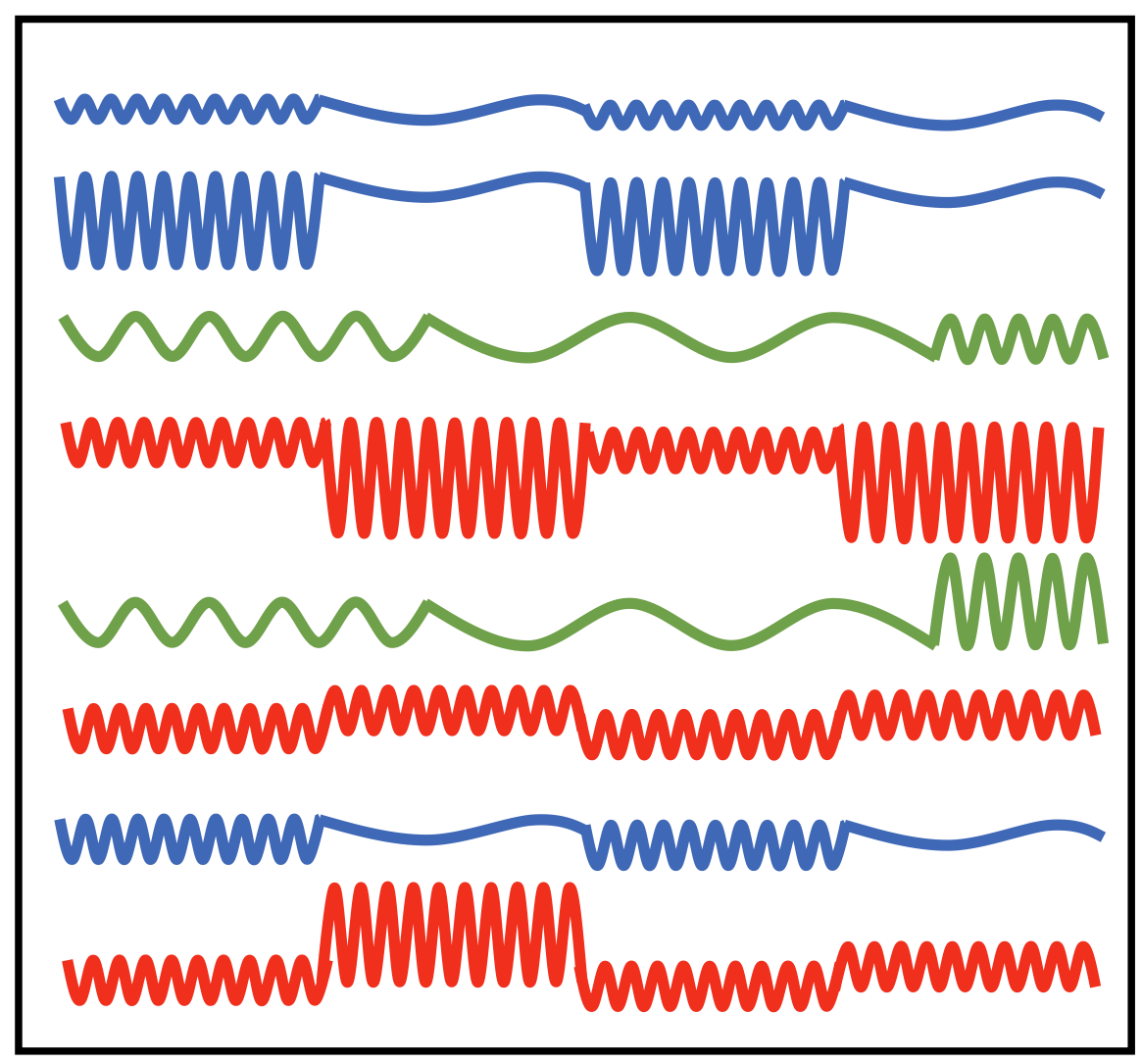 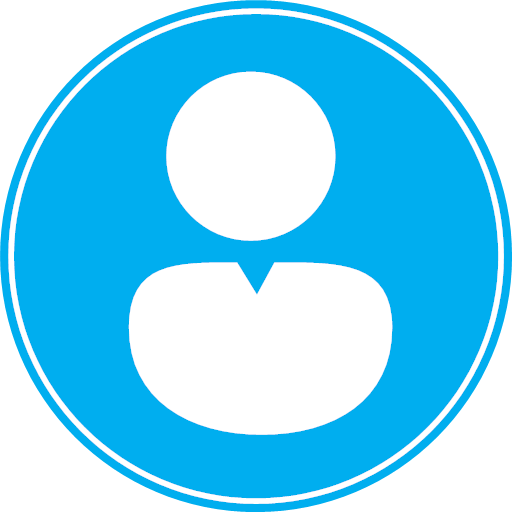 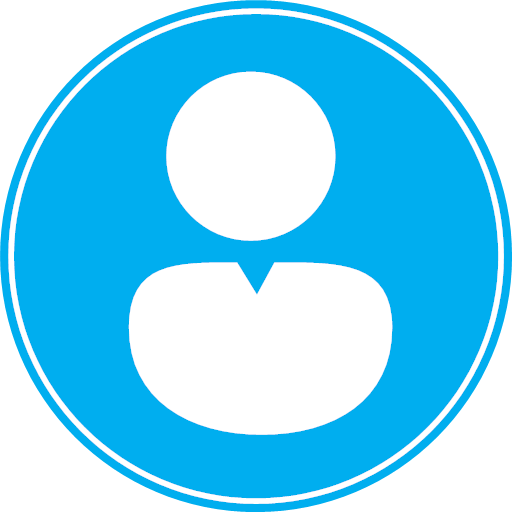 Graph Neural Networks
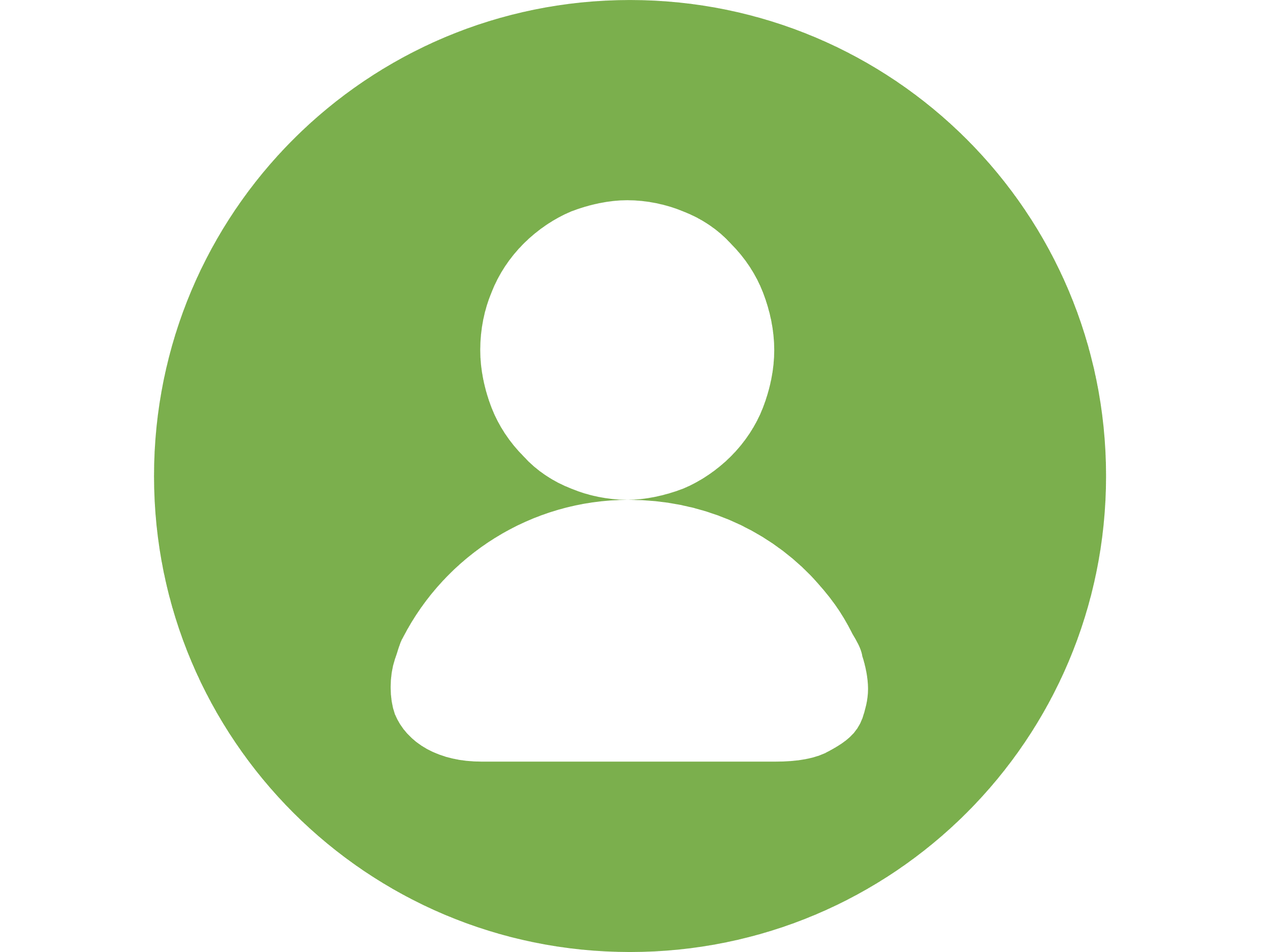 Node classification
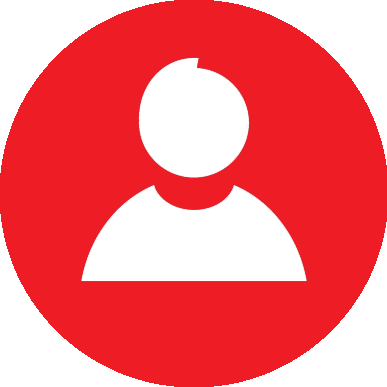 Future value forecasting
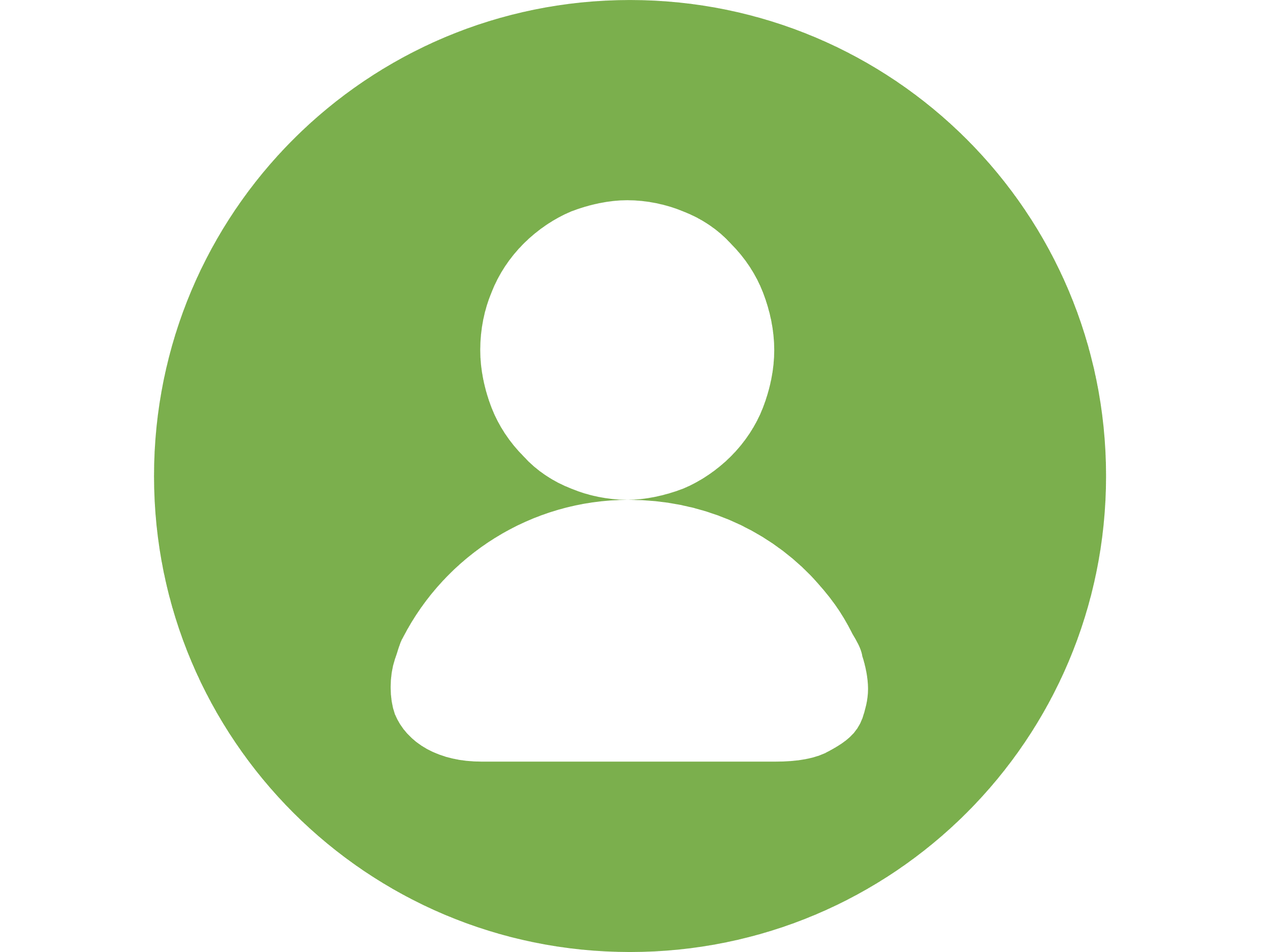 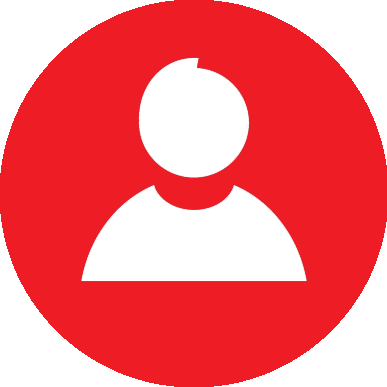 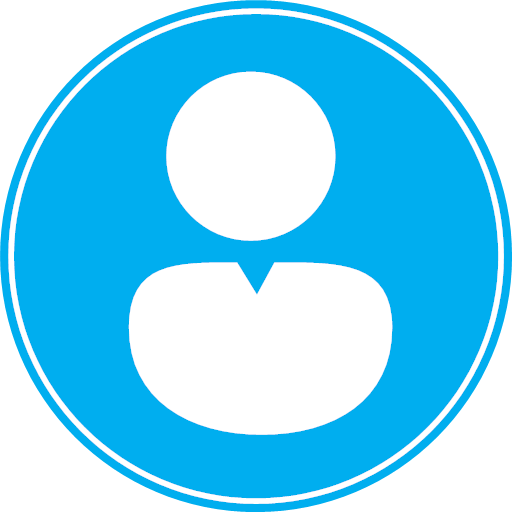 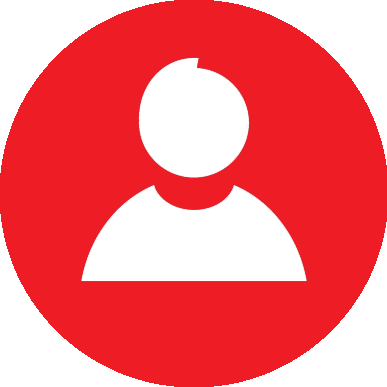 4
[Speaker Notes: In many machine learning and graph signal processing models, knowing the graph structure enables increased performance.
 Such models take advantages the dependency information provided by the graph can help us produce better result in tasks like signal denoising, missing value imputation, node classification, and etc.]
Graph Inference
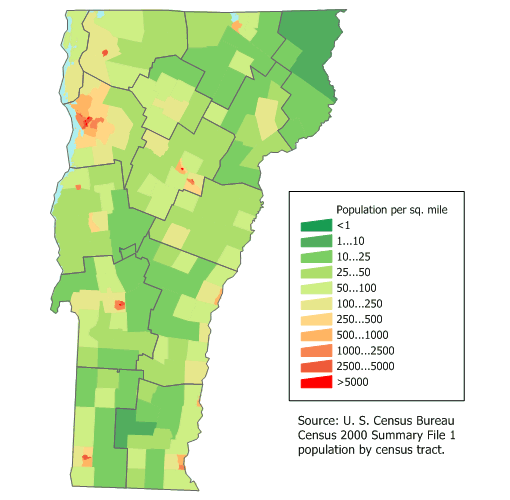 (1) Not come with data
(2) Not agree with data
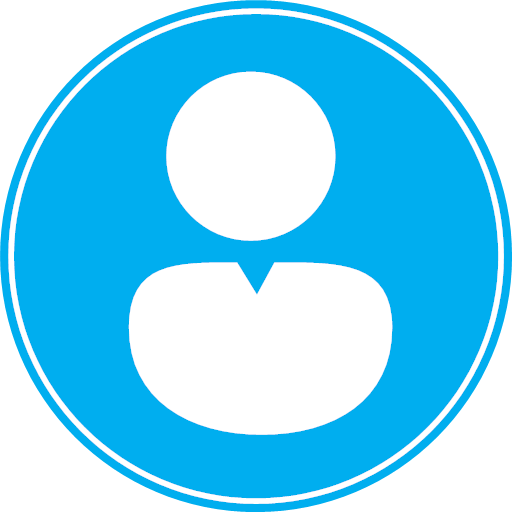 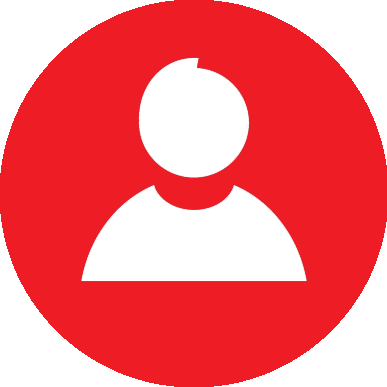 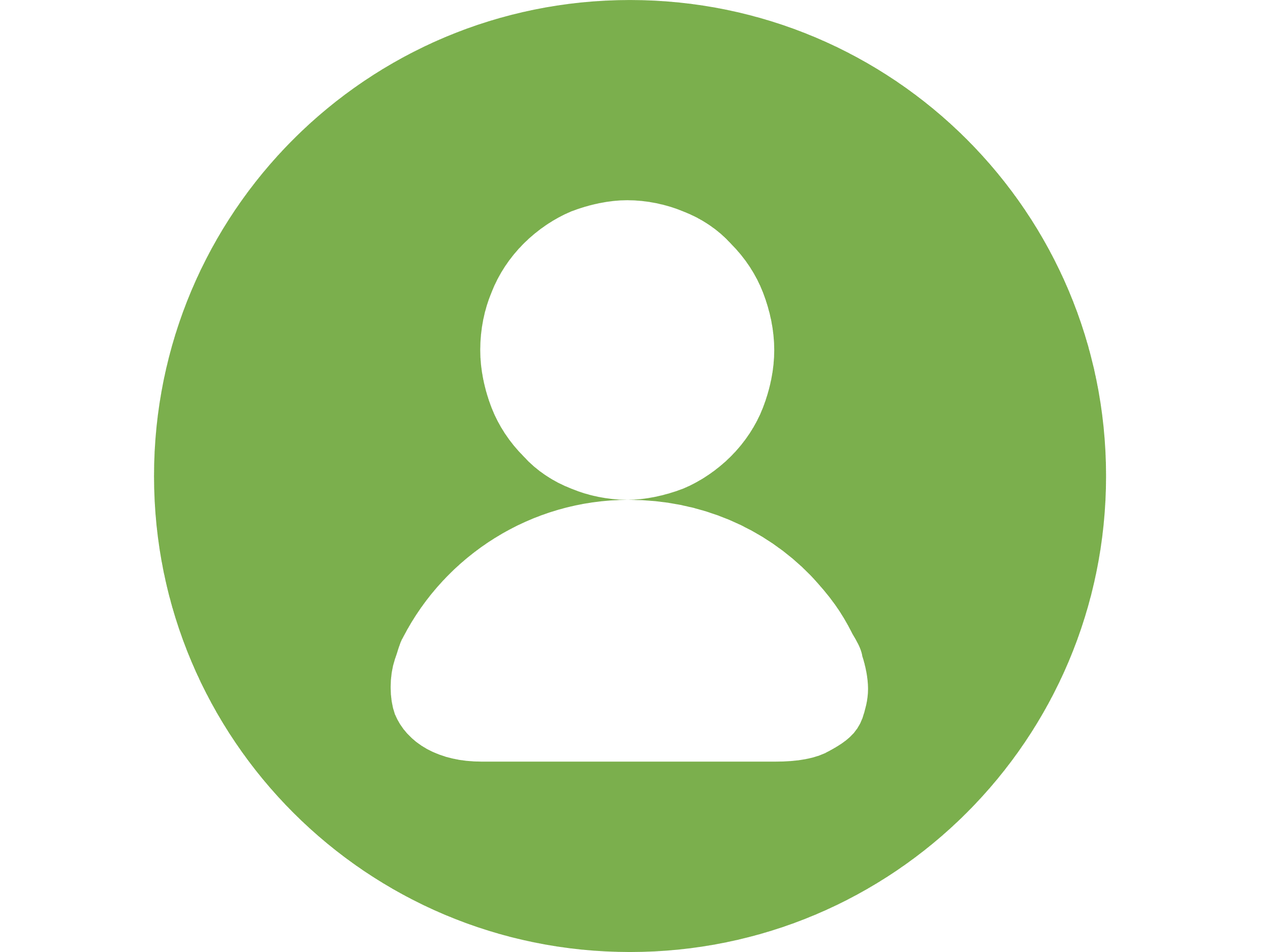 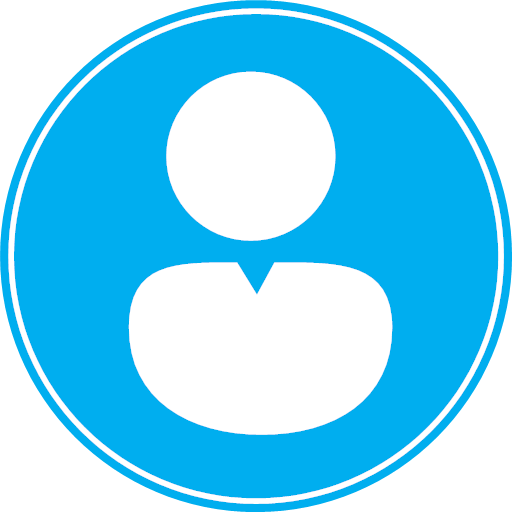 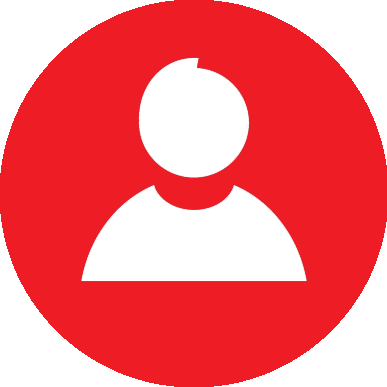 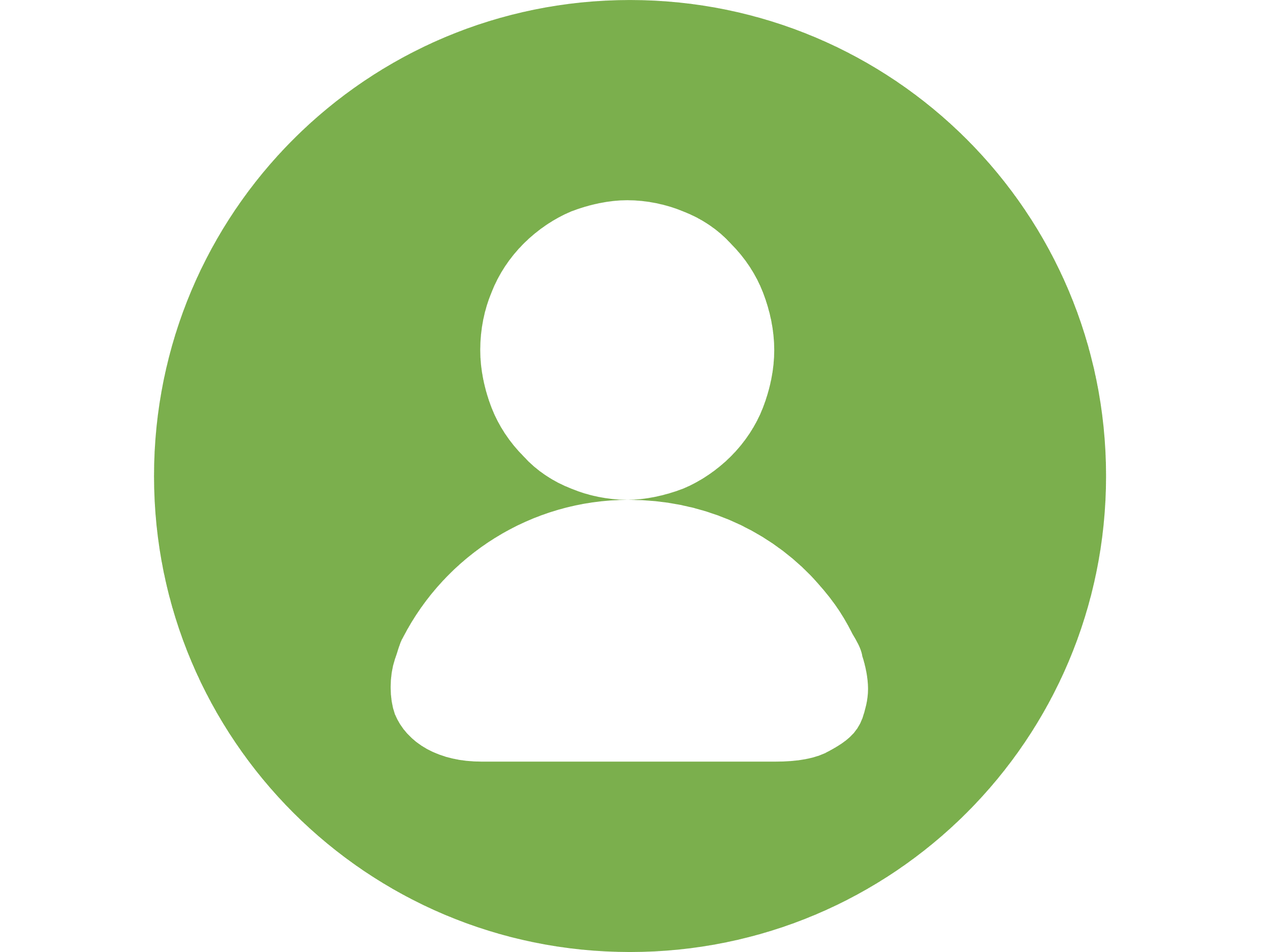 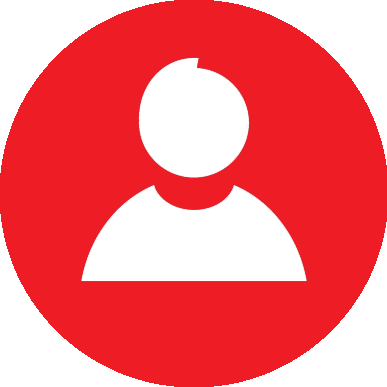 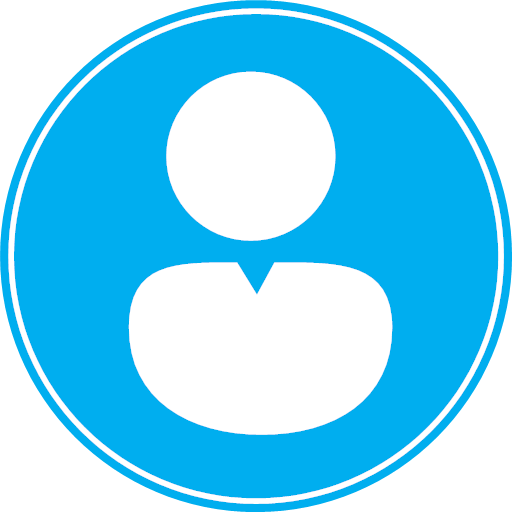 US cities covid data
No graph come with the data
The “natural” (e.g., spatial) graph may not “agree” with the data
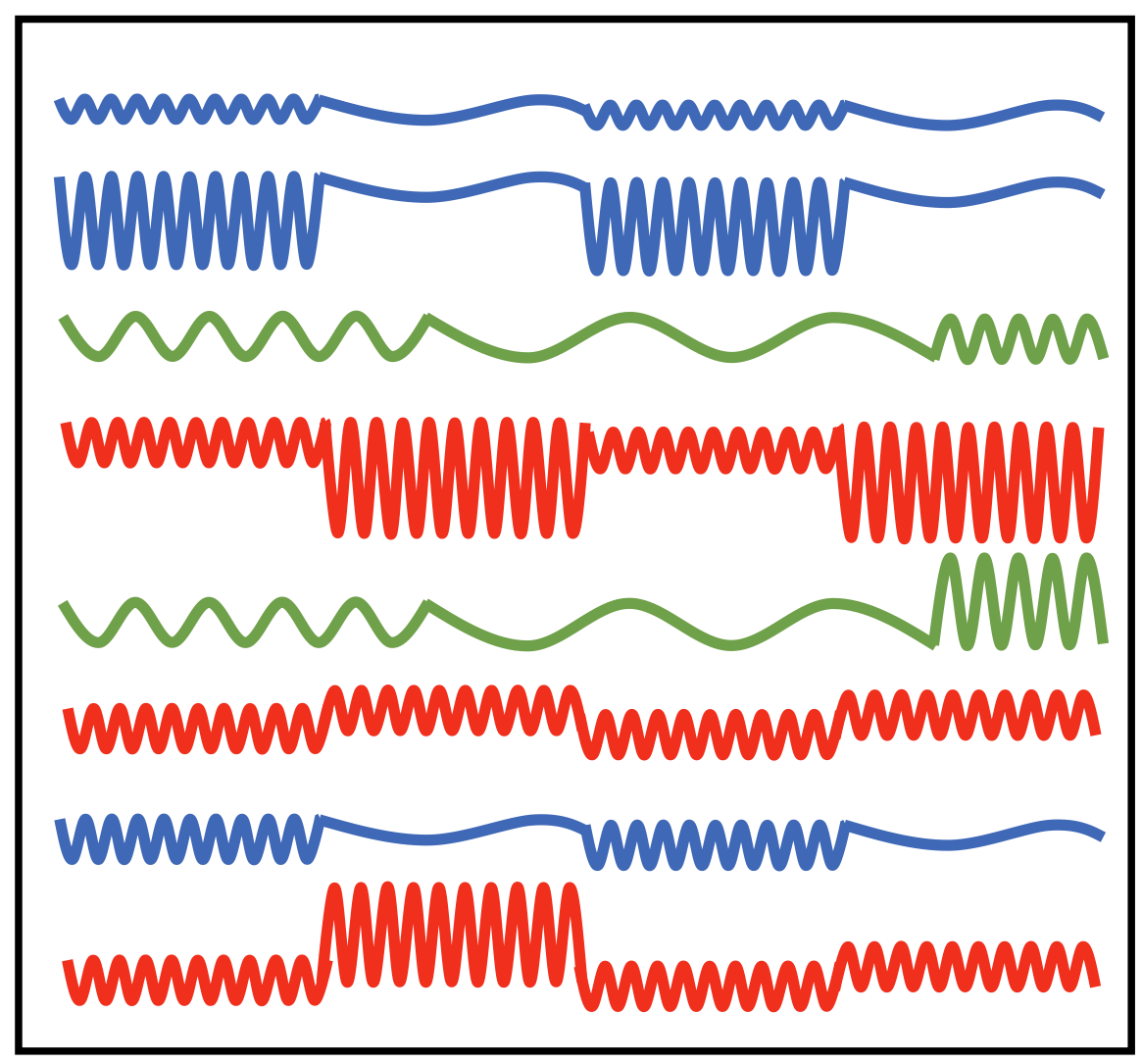 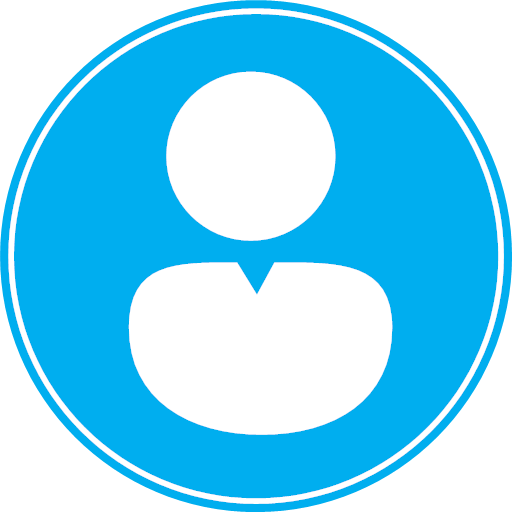 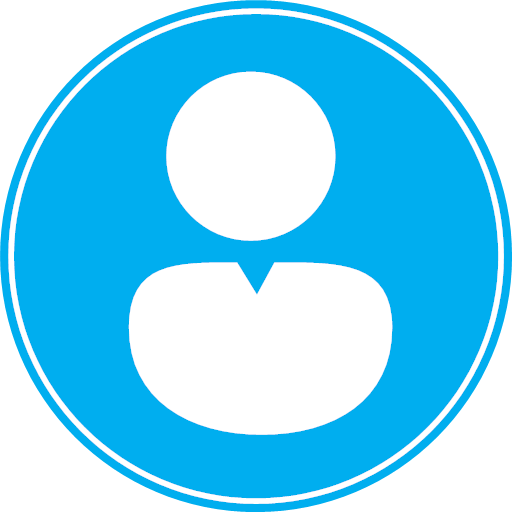 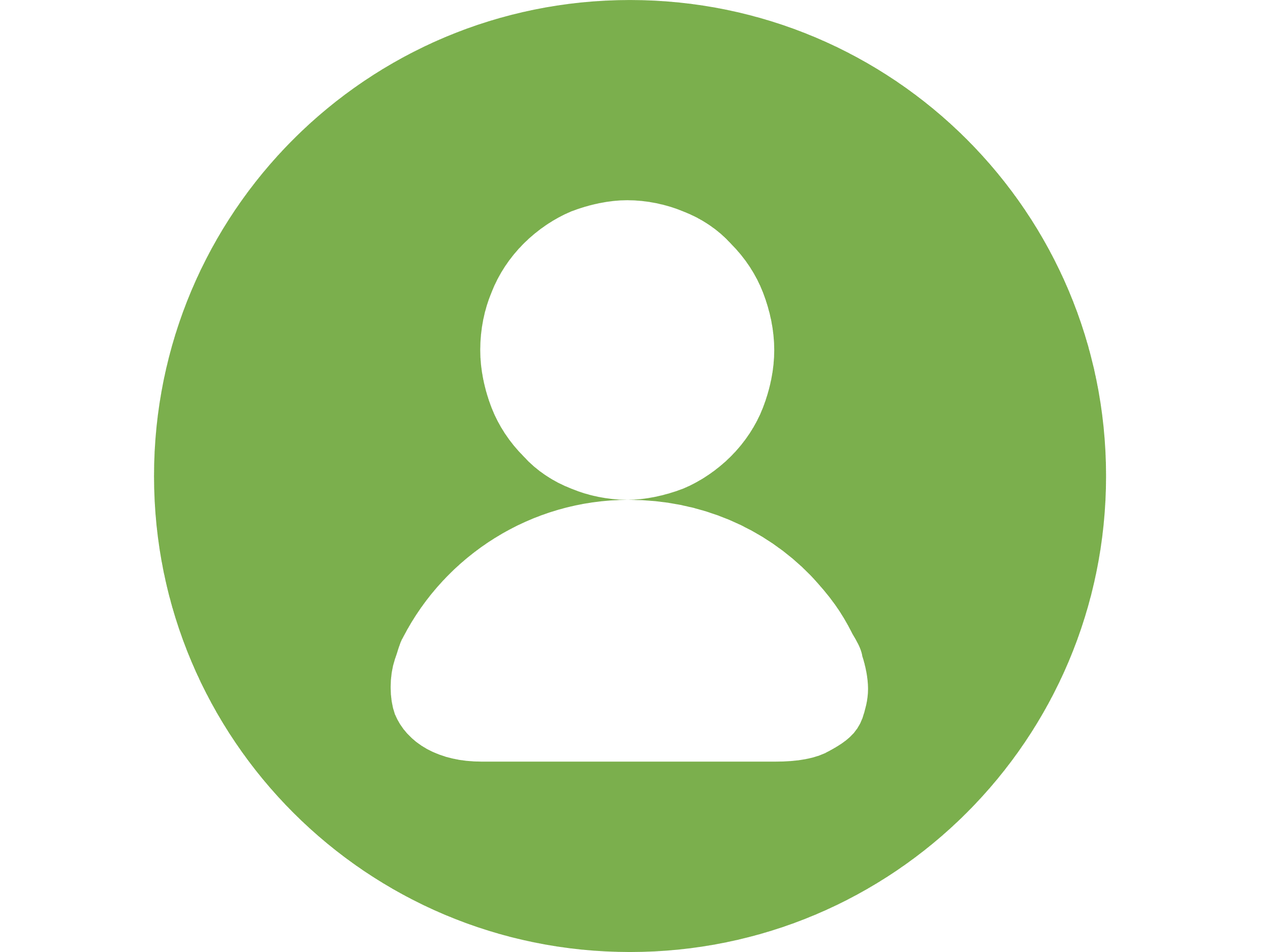 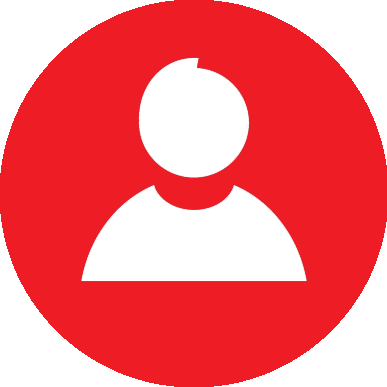 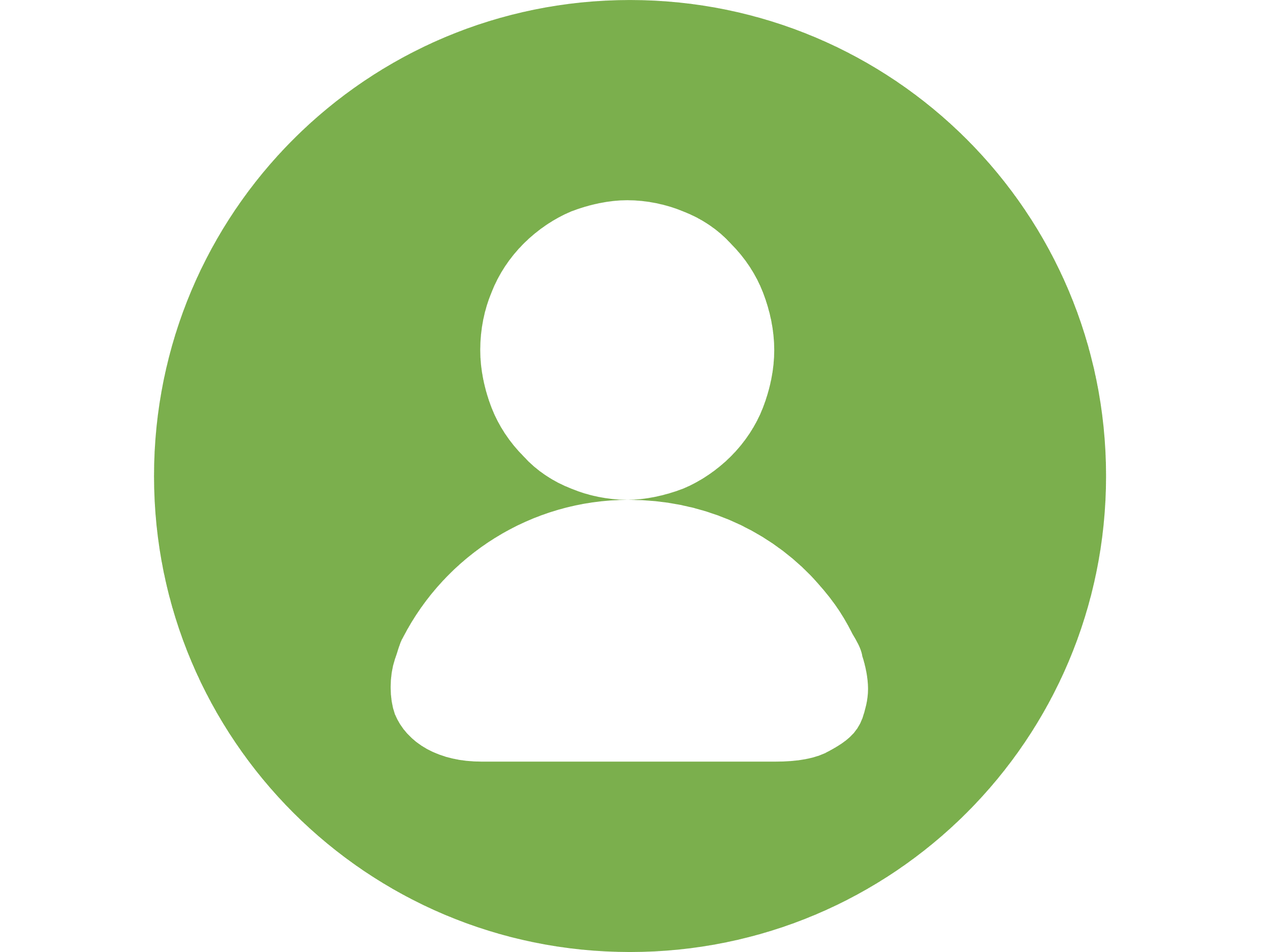 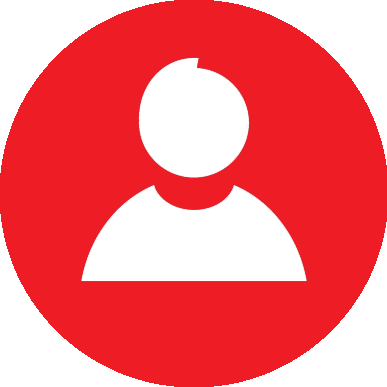 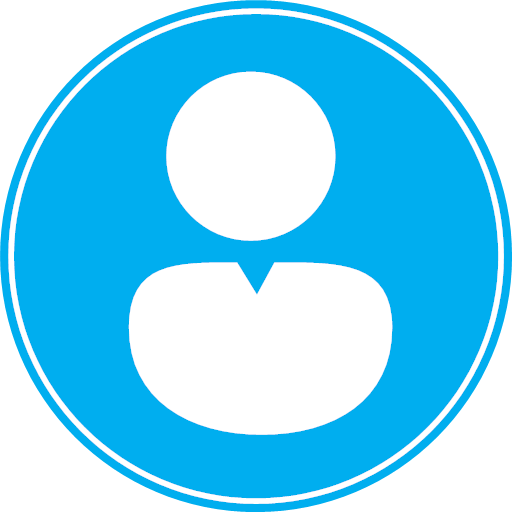 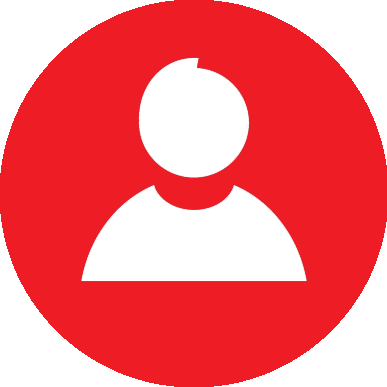 5
[Speaker Notes: However, in practice, it’s likely that the graph is either not available or not informative enough. 
Take the covid data in Vermont as an example. 
For one, normally there is no graph come with the data.
To run downstream tasks, we need a graph. One option for us is to create a natural graph, such as spatial, as the input graph.
For example, we can build a simple k-nn graph, or a graph using connected highways. However, it is highly possible that these simple graphs are not agree with the data, we can not tell which “natural” graph is a good choice.]
Problem: Graph Inference
Given time series, infer a graph among them.
T timesteps
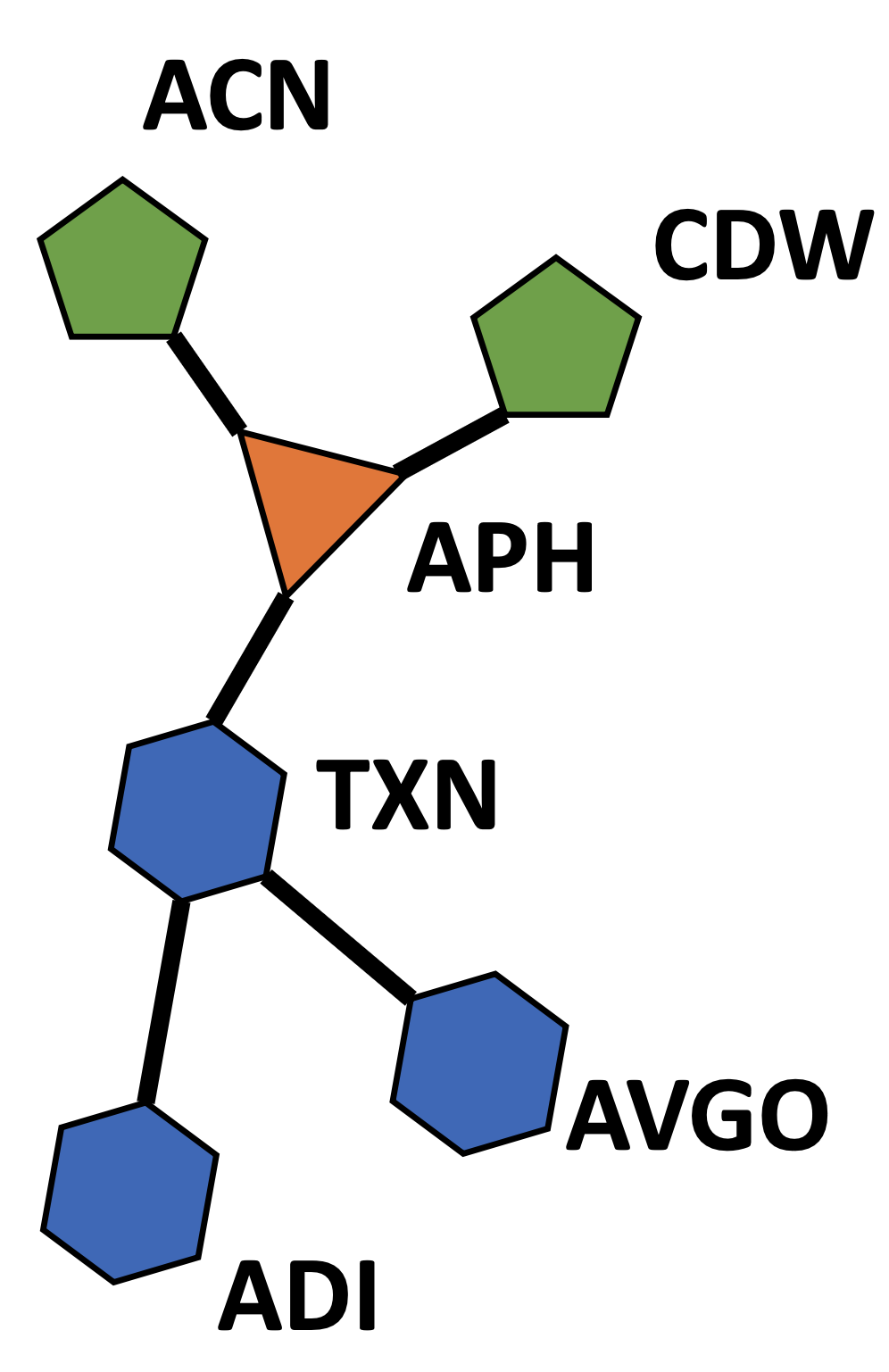 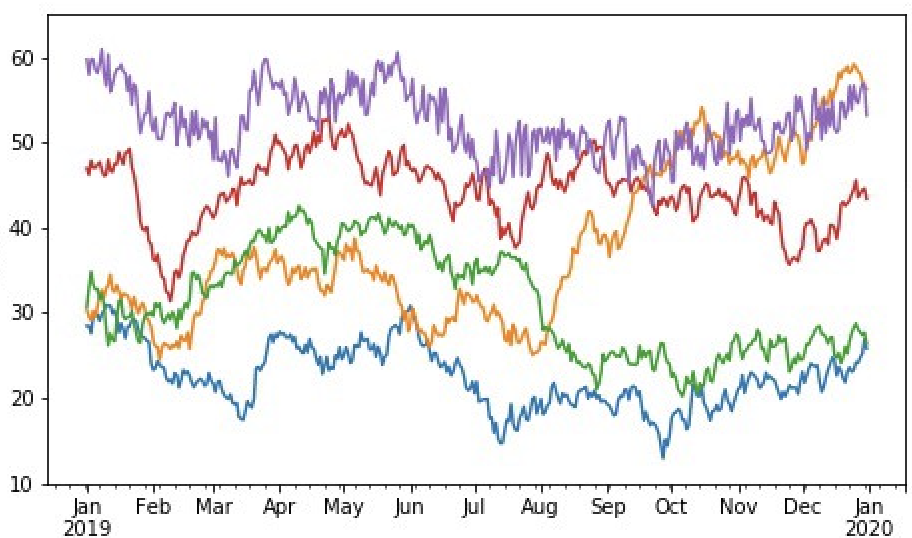 Graph Signal Processing
N
Time
series
Graph Neural Networks
Input:
Data X
Output:
Graph G
6
[Speaker Notes: Graph inference is the process learning the dependency or similarity among timeseries. 
The input is N time series, and the output is a graph, in which associated timeseries are connected to each other.]
Prior Work
Physically-motivated:
Edges explain an underlying network process such as diffusion [cite].
Limits: edges are based on the predefined network process.
What if we don’t have a or know the network process? 	
Statistical models: 
Graph lasso [Biostatistics’08]: based on the covariance matrix..
Graph signal processing:
Node values are smooth on the graph [TSP’16] [AI Stats’16].
What if the observed time-series has noise?

How can we connect time-series who have shared temporal patterns such as trends or periodicity?
7
[Speaker Notes: Previous work on graph inference can be groups to 3 kinds of models. Physically motivated model assumes an underlying network process, such as diffusion; Statistical models uses correlation to infer a graph;  and Graph signal processing model assumes global signal smoothness.
Physically motivated methods require us to know what network process should motivate the graph whereas statistical models and graph signal processing methods can be sensitive to noise 
Moreover all approaches do not consider an underlying temporal pattern we know are present in time series such as period and trends 
How can we connect time-series who have such shared temporal patterns?]
GIST: Graph Inference for Structured Time Series
Dictionaries:       
    DFT
    Spline
    Ramanujan
Encoding matrix
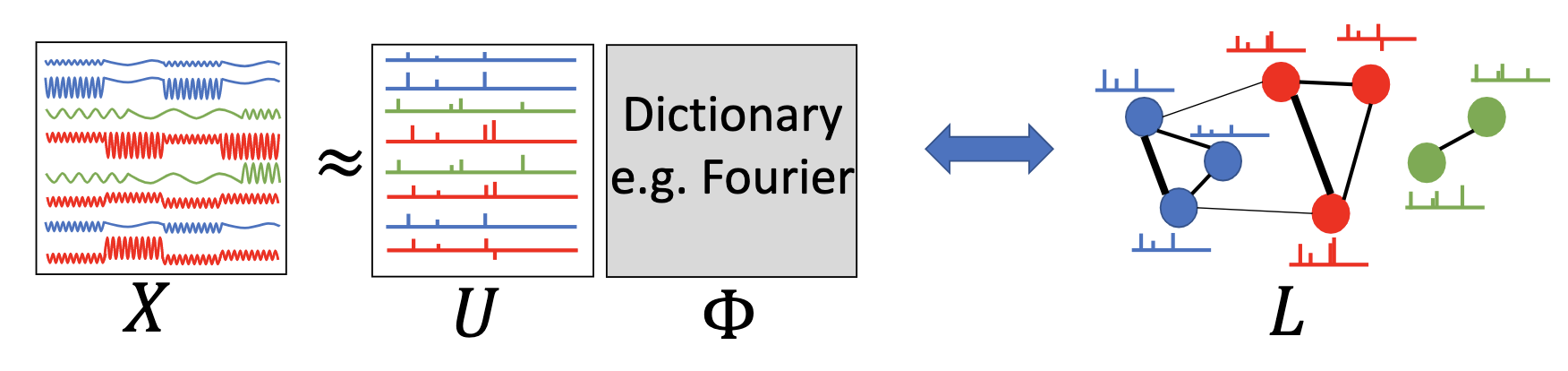 Temporal pattern can be encoded via fixed dictionaries
U is smooth on L
Similarity in frequency domain (U)
8
[Speaker Notes: we introduce GIST, which captures time series’ similarity in spectral domain.  
Our assumption is that timeseries can be represented via fixed dictionary encoding. We can see X = U Phi here, U is the sparse encoding matrix, it tells us the temporal patterns of each time series.
And we want this encoding U to be smooth on L, that means timeseries with similar spectral will be connected.
Also, the dictionary used is arbitrary, we can use popular temporal dictionaries such as DFT, Spline for signals that are smooth, Ramanujan for periodic signals.]
Example: similar behavior = similar periods
p1  p2    p3      p4
t1 t2 …
t1  t2 …
n1
n2
n3
n4
n5
n6
n7
n8
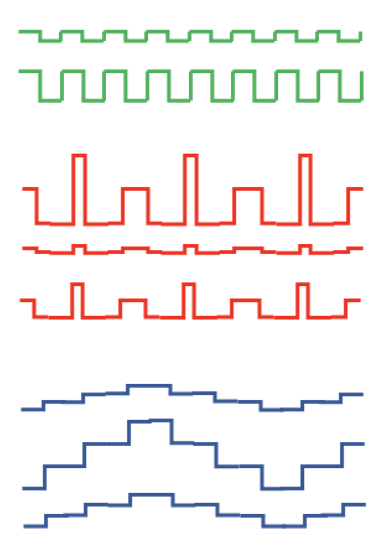 n1
n2
n3
n4
n5
n6
n7
n8
p1
p2
p3
p4
X
U
U is sparse
Red signals are not close in signal domain
But similar in frequency domain (U)
9
[Speaker Notes: Here is a more concrete example shows how encoding works. We have 8 timeseries that can be grouped into 3 cliques. The dictionary we use here is Ramanujan periodic dictionary. Rows present for different periods. 
From the encoding matrix we can see the timeseries can have 3 different periods. Take the middle 3 red timeseries as an example, which have a period of 3, they are not close in signal domain, but they are much closer in frequency domain, we can see their coefficients in U are very similar.]
GIST - Objective
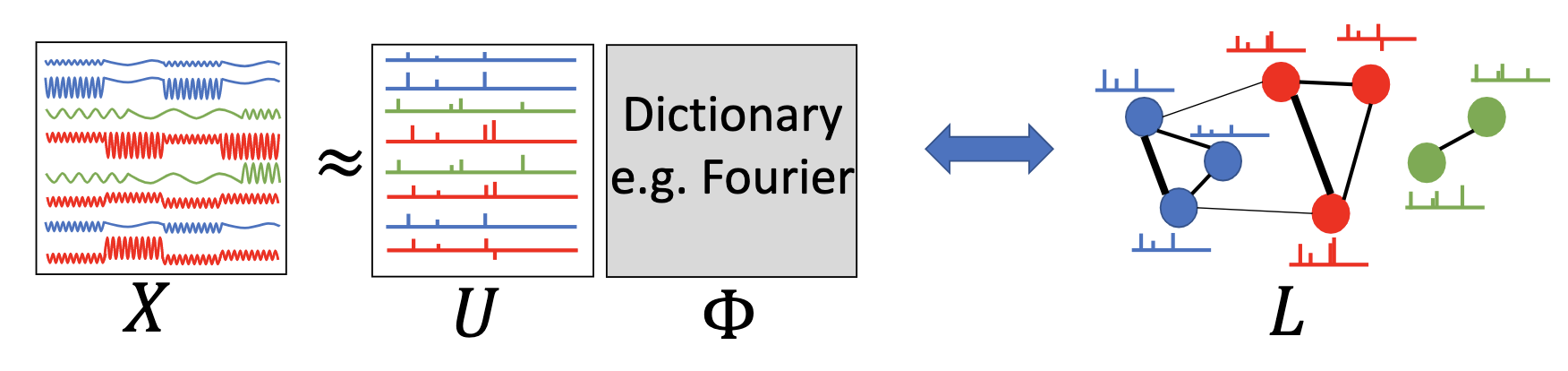 U is sparse
Spread of edges
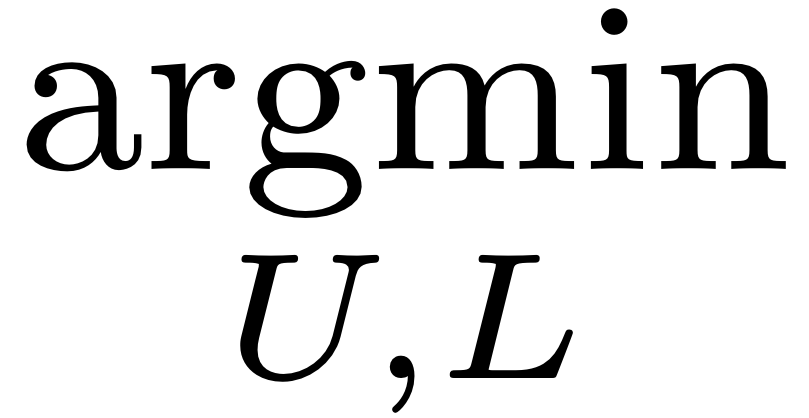 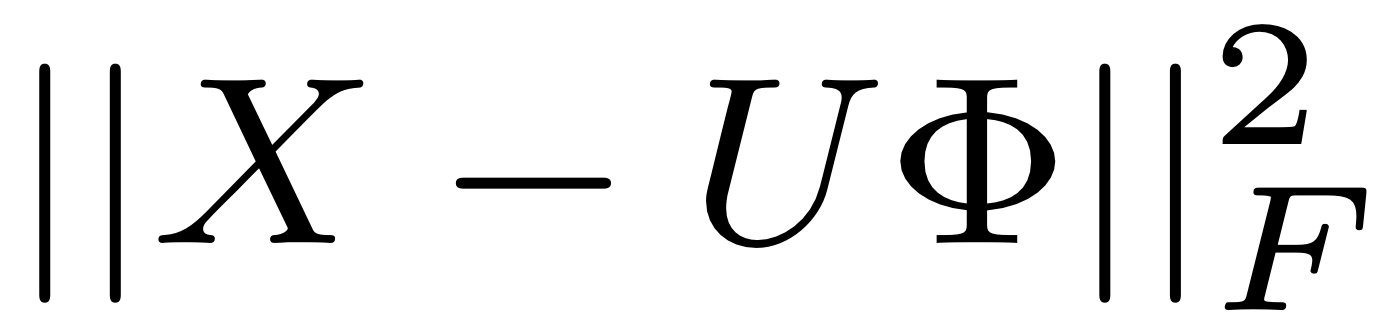 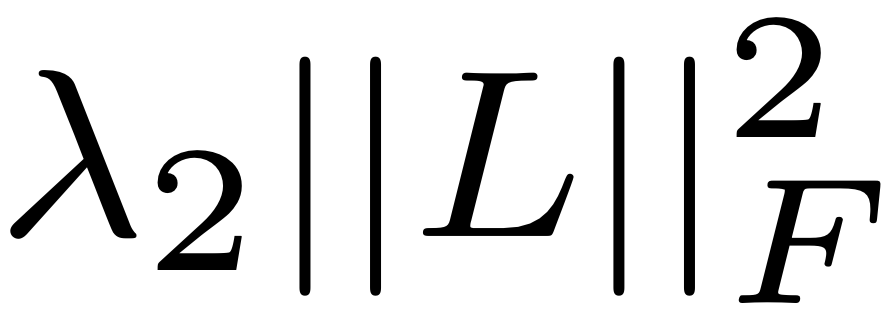 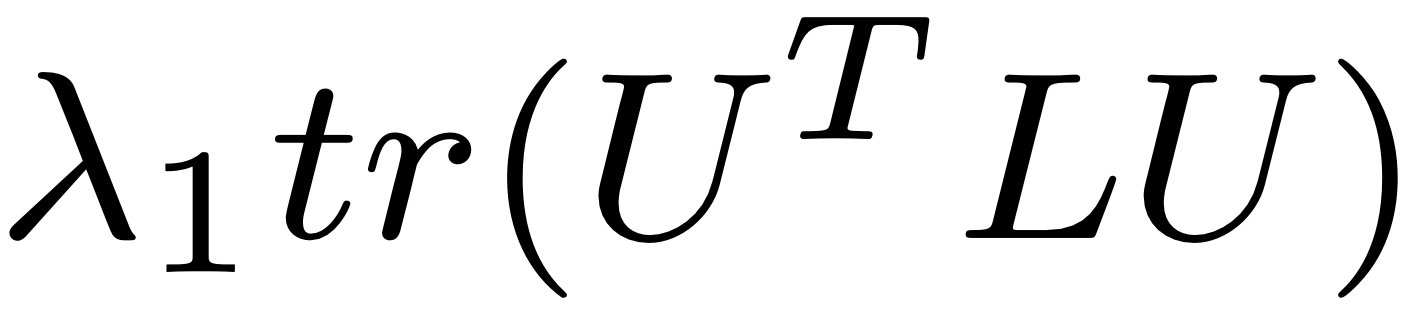 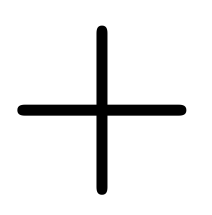 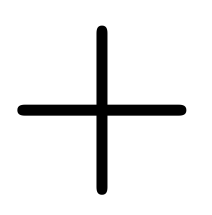 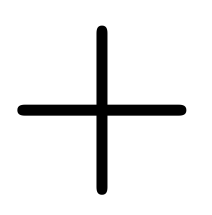 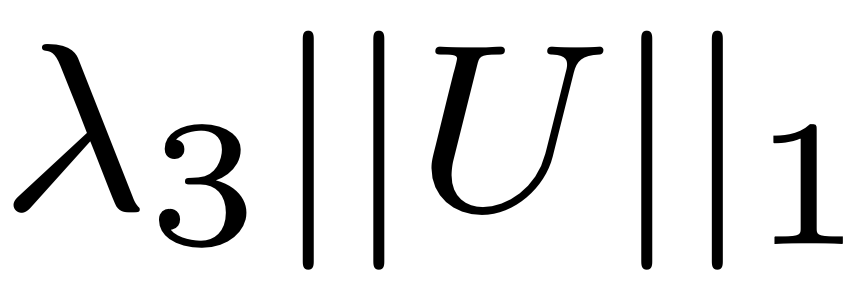 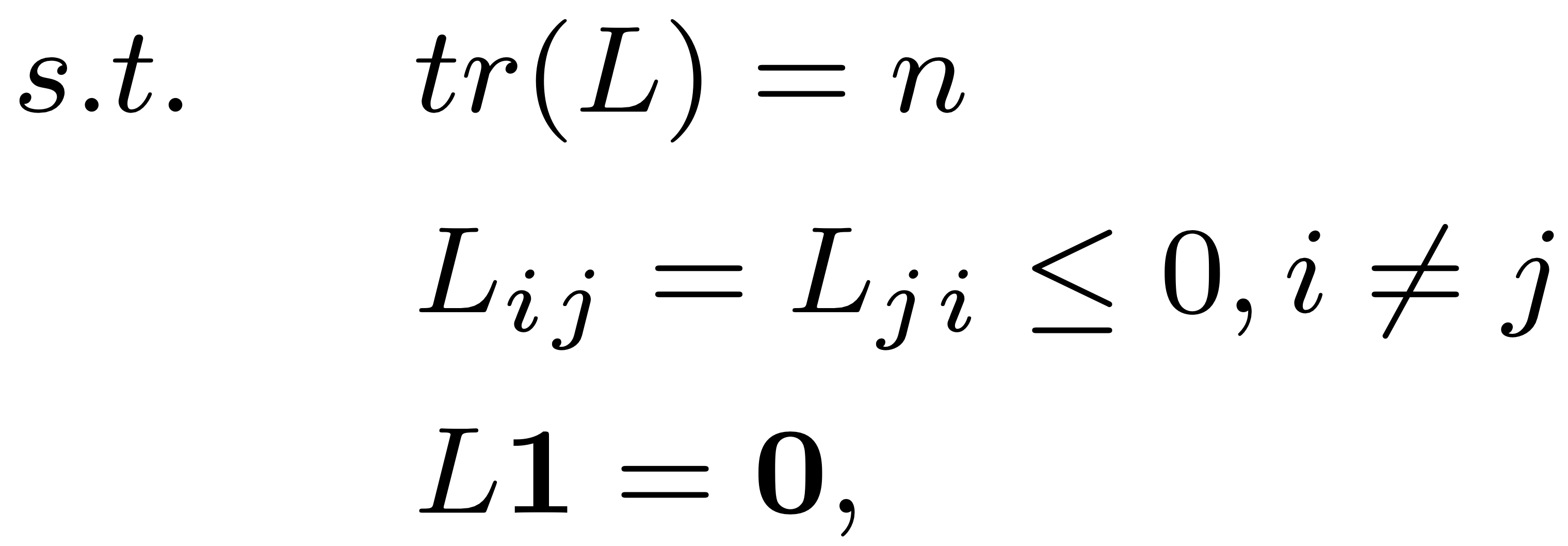 10
[Speaker Notes: Here is the GIST objective. We will learn both encoding U and graph Laplacian L in our model. 
The objective function has 4 terms, the 1st term means U*Phi is a good approximation of the original input timeseries X; 2nd term ensures that the learned encoding is smooth on L; 3rd term tells the spread of the edges; the last term controls the sparsity of U. 
And the 3 constrains below ensures the learned L is a valid Laplacian.]
GIST Algorithm
We adopt Alternating Direction Method of Multipliers (ADMM) to solve L and U alternatively
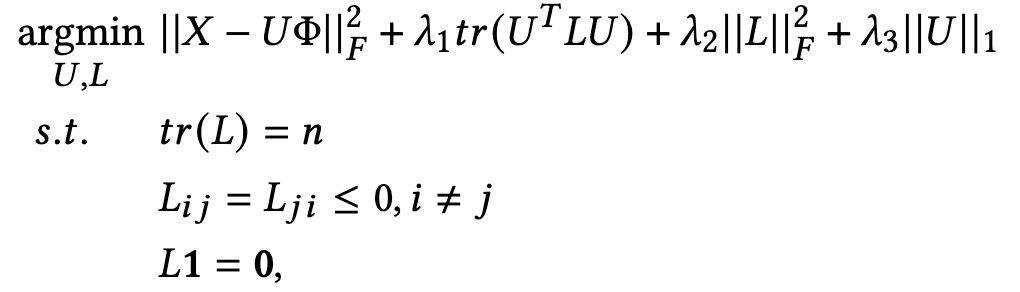 Sub-problem 1: Given L, solve for U
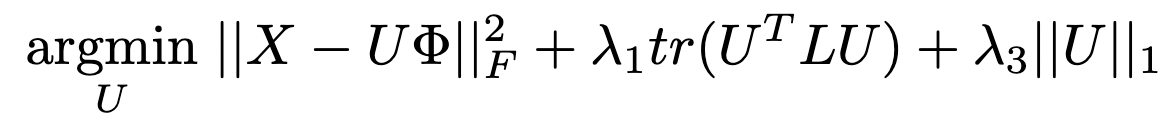 Introduce proxy variable V = U, and solve V, U using ADMM.
U has closed form solution from a Sylvester equation
ADMM
Sub-problem 2: Given U, solve for L
Optimization details are in the paper
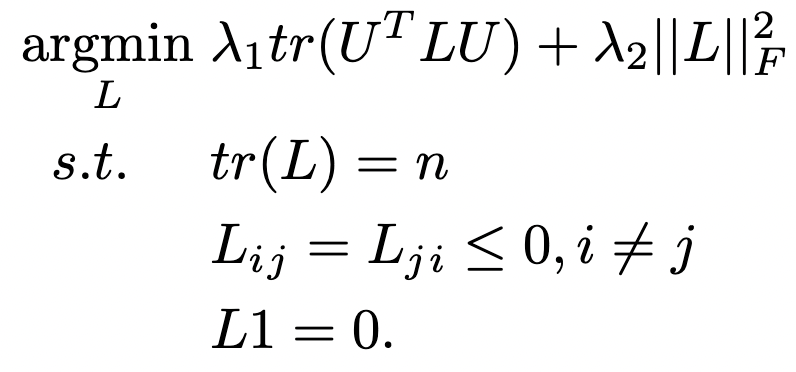 Solving by primal-dual method
11
[Speaker Notes: Since there are two unknown variables in GIST objective, we adopt ADMM to solve U and L separately. 
In the first sub-problem L is given, and we solve for U. Since we have a sparsity term, we introduced a proxy variable V, and solve V and U alternatively. Note U has a closed form solution from the Sylvester equation.
In the second sub-problem, U is given, and we solve for L. This is solved using primal-dual method.
More details about optimization are in the supplement of the paper.]
GIST-SPA GIST variation for lagged signal
p1  p2    p3      p4
p1
p2
n1
n2
n3
n4
n5
n1
n2
n3
n4
n5
p3
dist = 16
dist = 31
p4
X
Lagged signal
U
Has values in different signs
L2 Distance(n3, n4) = 9 + 1 + 4 + 4 = 16
L2 Distance(n4, n5) = 9 + 25 = 31
Node 4 is closer to node 3,
but node 4 is more similar with node 5
12
[Speaker Notes: Vanila GIST allows us to compare time-series in the spectral domain. However it is often the case we are interested in comparing time-series which share the same period regardless of phase
As an illustrative example consider these 5 time-series. The top 3 share a period and the bottom 2 share a different period however they all have different phase. 
If we measure the L2 distance between their spectral encodings, we can see that  n4 and n3 will be closer than n4 and n5 despite the time-series in the latter relationship sharing a period
To expand the applicability of GIST to such cases where this undesirable we introduce  GIST shared period or GIST-SP for short]
Optimization details are in the paper
GIST-SPA GIST variation for lagged signal
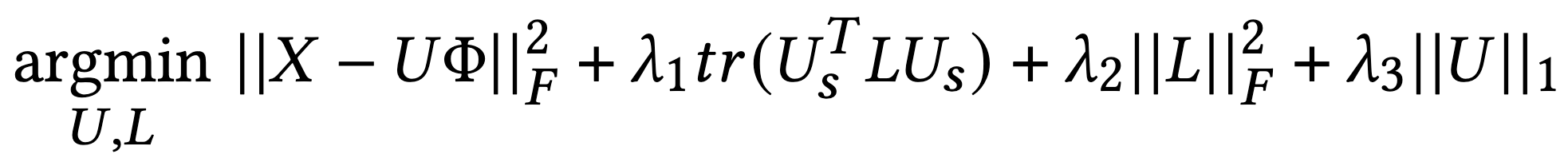 Us is the sum of absolute value of each period.
Us = abs(U) P, where P is an aggregation indication matrix of each period
p3   p4   p5
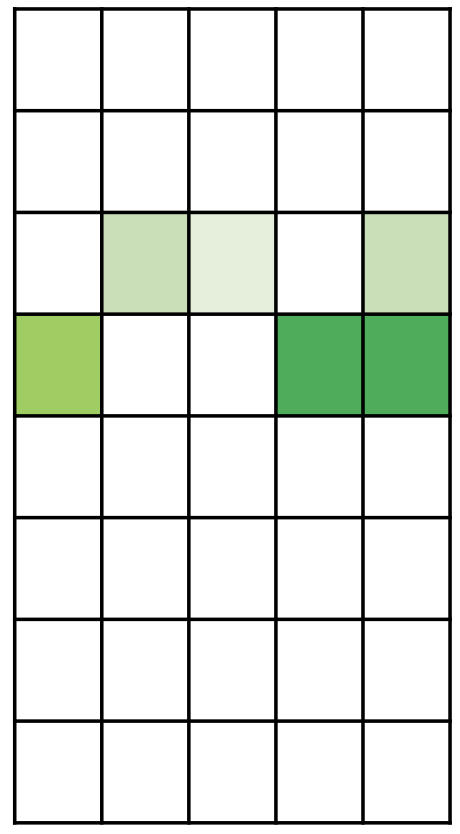 p3
p4
p5
p3  p4  p5
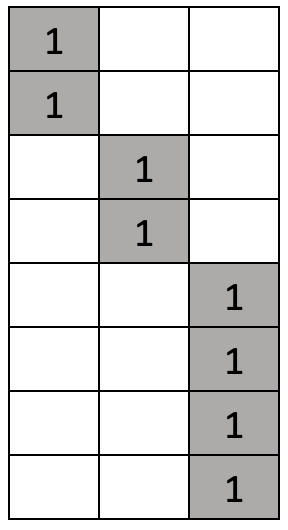 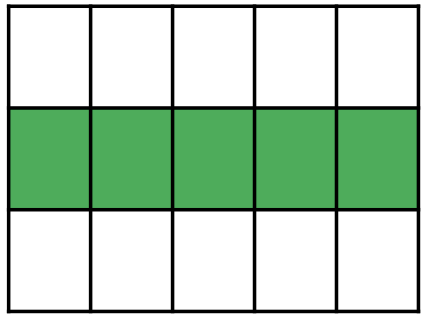 Us
U
13
P
[Speaker Notes: Instead of making U smooth on L, we make Us smooth on L. In this way, nodes with similar periods will be connected.
Us is the sum of absolute value of each period
Calculation example. Atoms in U (period 4), P is the aggregation indication matrix, output Us]
Case study: Tech Stocks
GIST
Correlation
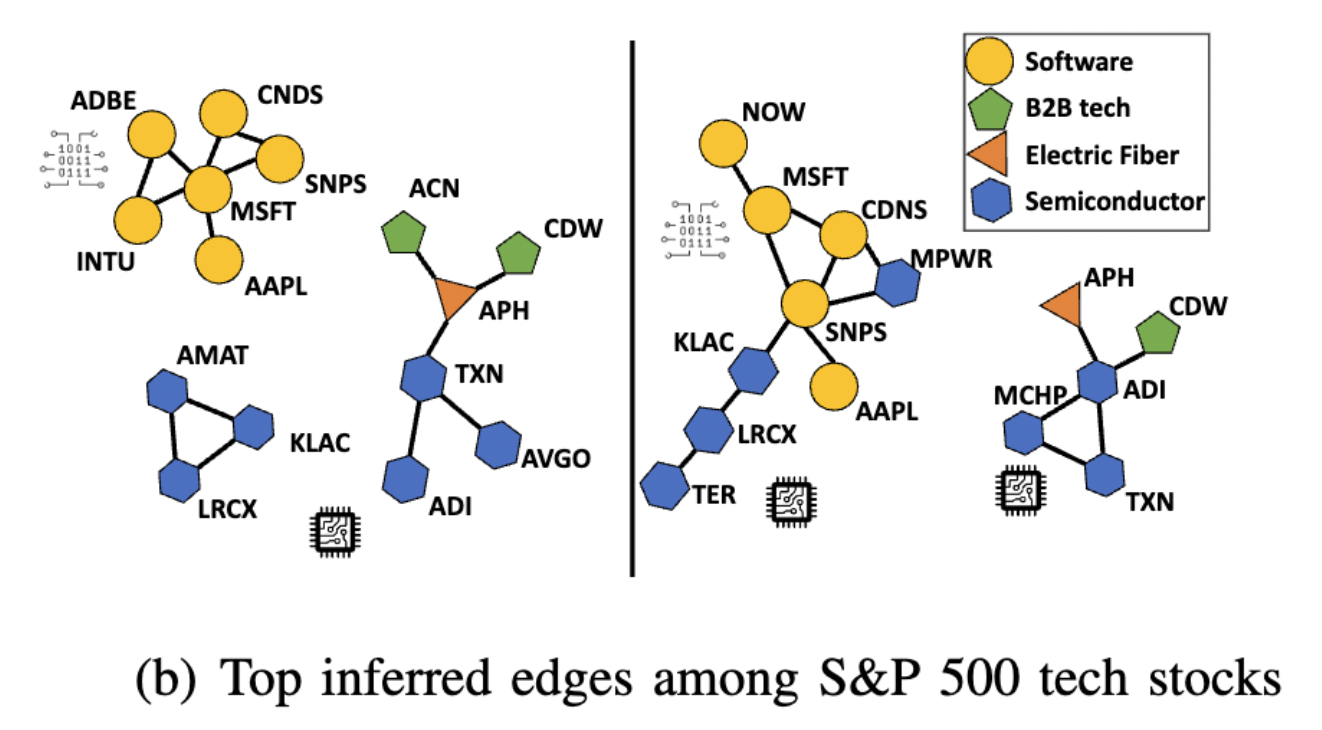 Data: 
Daily S&P 500 stocks closing prices for a year
Nodes: companies
GIST agrees better with 
sub-sectors.
Top 15 learned edges
14
[Speaker Notes: We have two case studies that can demonstrate the advantage of GIST.
Here we present the results of running GIST on the S and P 500 closing price time series. We report the top 15 edges of GIST and correlation method.
We can see GIST can better separate the subsectors, companies from the same sector are well connected to each other. The big software companies are connected together; and APH bridging semiconductor producer and the b2b tech companies they supply.
In the correlation model, companies from different clusters are mixed together.]
Dictionaries
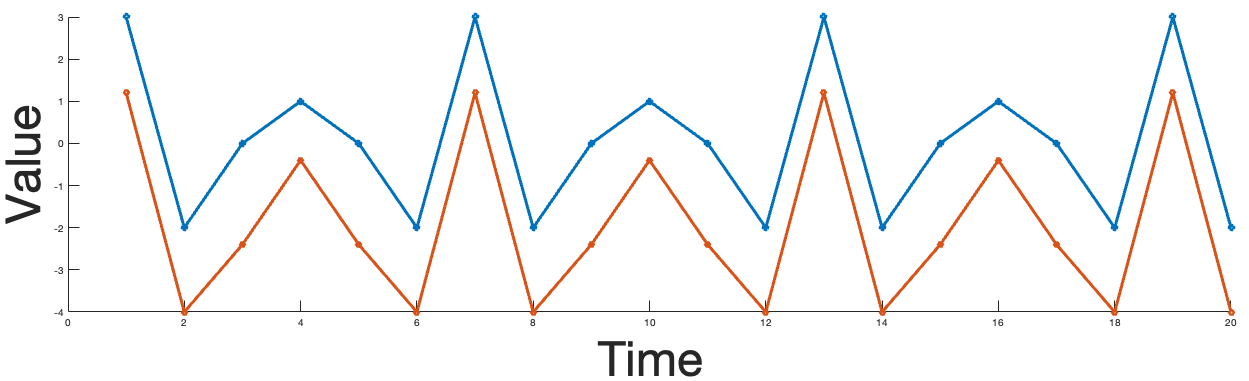 Ramanujan:
      Periodic data
      Data changes at the same phase
Ramanujan Shared Period:
      Periodic data
      Data changes at the different phase
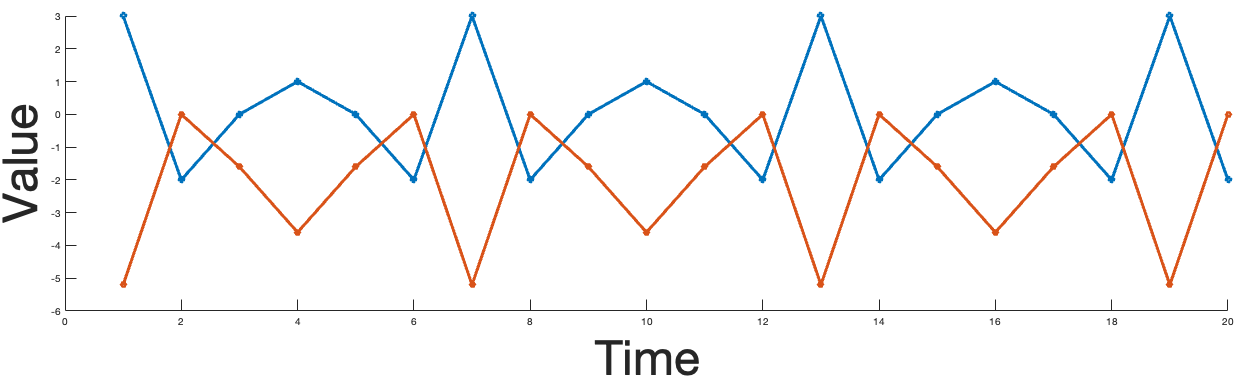 Spline:
      Non-periodic data
      Data changes smoothly
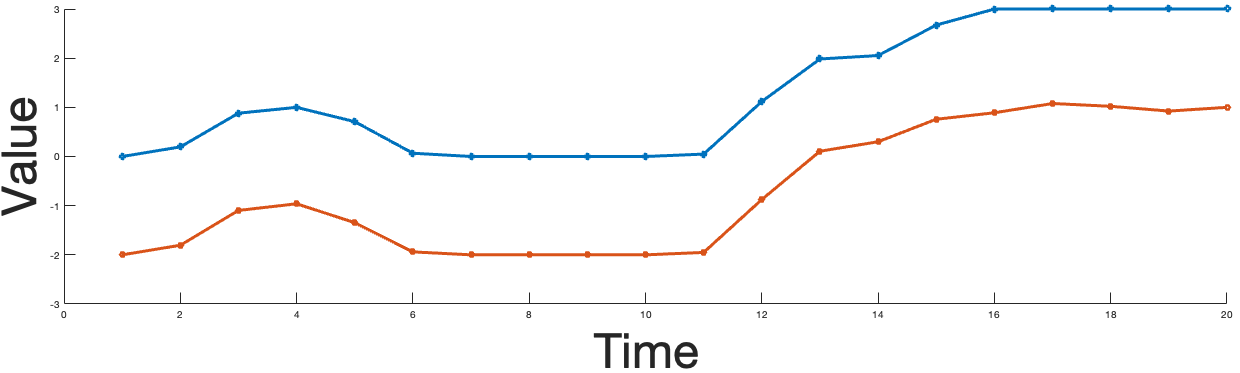 15
Case study: Covid in Vermont
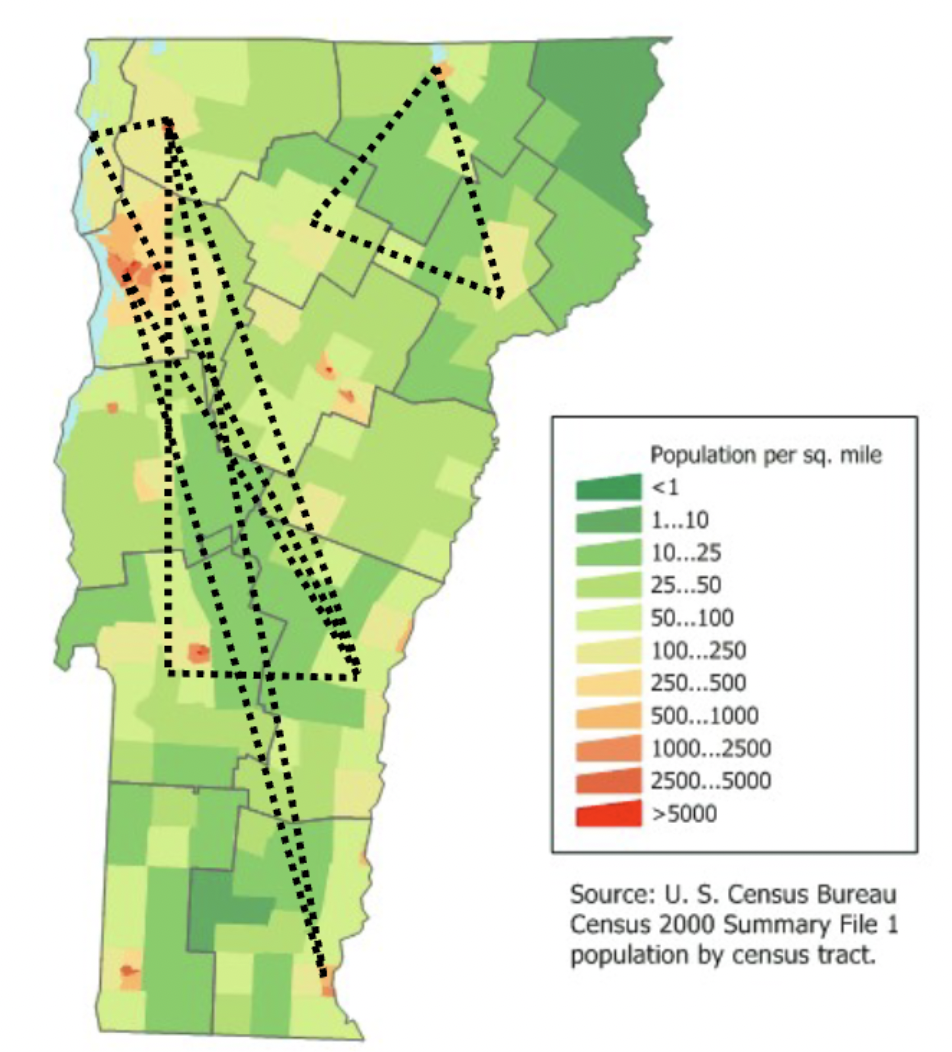 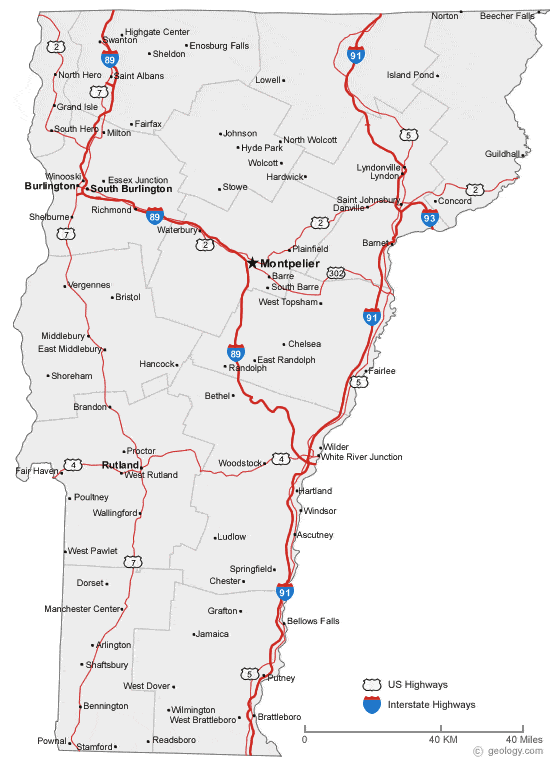 Top 11 Edges
Highway
91
Data: Daily covid cases in Vermont for 2 years
Nodes: counties

Edges reflect potential spread of covid;
The edges are aligned with major highways.
89
7
91
16
[Speaker Notes: The second case study is on covid data for the state of Vermont.
Dotted lines are top 11 edges we learned with GIST-SP, counties where similar periods are connected. 
These connected cities matched very well with the highways, which tells us possibly people’s mobility caused the spread of covid]
Experiments
Edge learning
GIST output a weighted adjacency matrix
Quality is measured via Area Under ROC Curve (AUC)
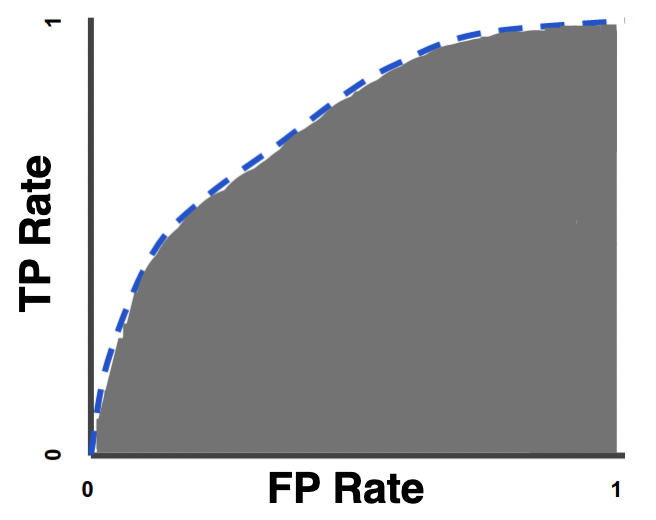 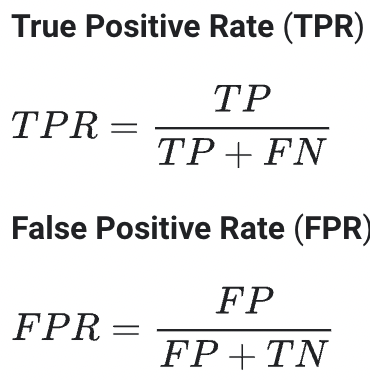 17
[Speaker Notes: We also conduct some other experiments. The first one is edge learning. GIST produces a weighted adjacency matrix. The quality is measured via Area Under ROC Curve.]
Edge learning in synthetic data
Graph: Stochastic block graph (3 blocks)
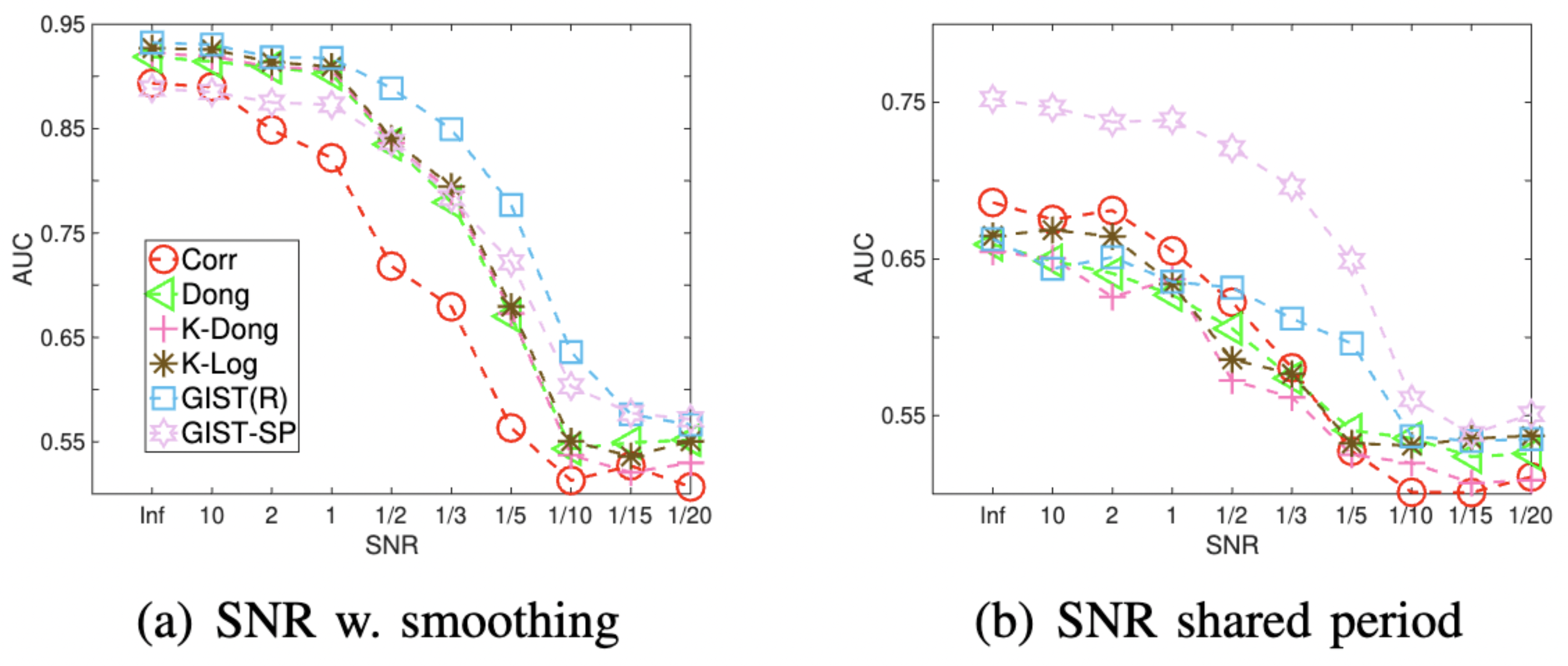 Signals in the same cluster share similar atoms in U
Signals in the same cluster 
share similar period and lagged
18
[Speaker Notes: In this synthetic data test. We generate a ground truth graph using stochastic block model. 
In the first test, signals in the same cluster share similar atoms in U, each period has multiple atoms. GIST with Ramanujan dictionary works best. 
In the second test, signals in the same cluster share similar period but different lag, The GIST variation method, GIST-shared period works the best.]
Real world dataset
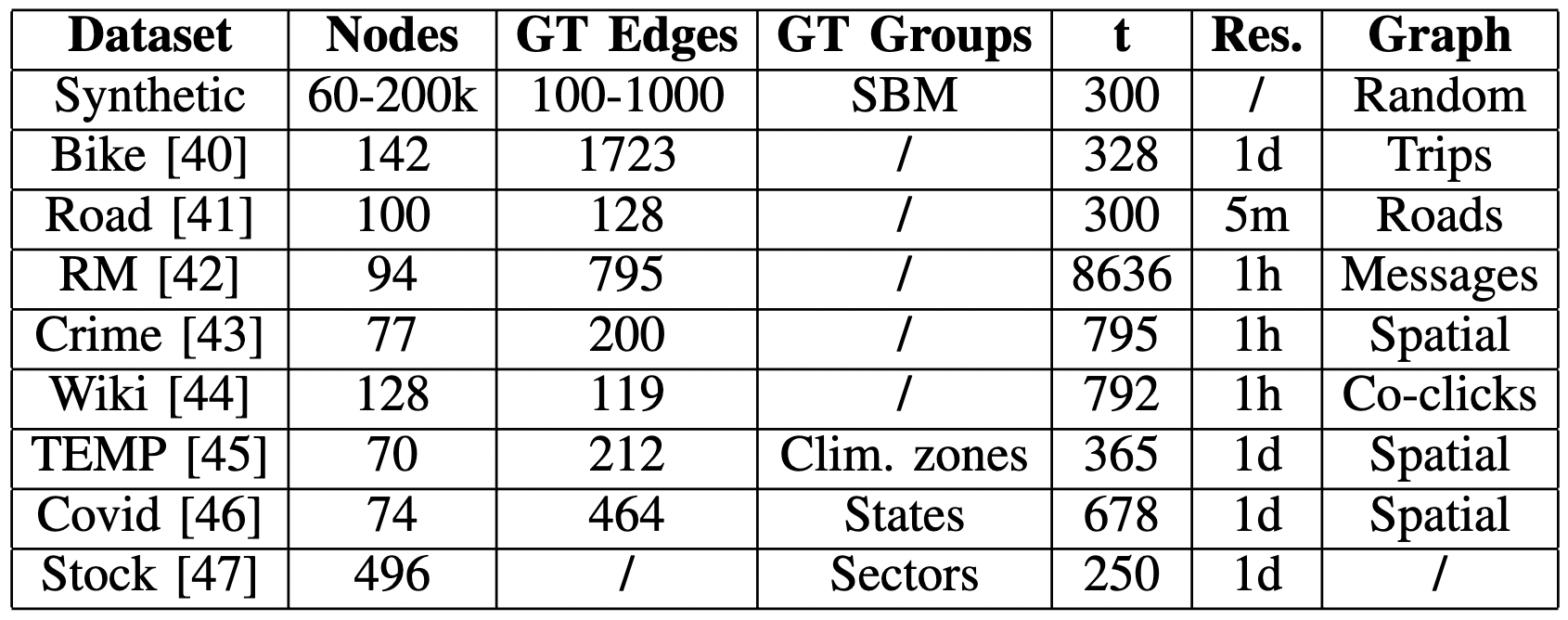 Table: Datasets used in experiments
19
[Speaker Notes: We test GIST on 8 real world datasets from multiple domains, such as Transportation, Communication, Finance, and etc.
The ground truth graphs are different: some are behavior-based graph, such as in RM, bike, wiki; some are spatial graphs, like in Temperature, crime, COVID.
Also, There are 3 dataset that only have GT clusters. We will perform some clustering tests on them.]
Edge learning in real world data (AUC)
Spline
Ramanujan
GIST method performs the best in edge learning regarding AUC
Shared Period
20
[Speaker Notes: Here is the edge learning result.
GIST(S) spline for smooth signal, in wike, bike, road, signals are changing smoothly.
GIST-SP, RM, communication are lagged, same period; crime possible movement]
Experiments
Clustering
Perform spectral clustering using the learned Laplacian matrix
Quality is measured via cluster Purity
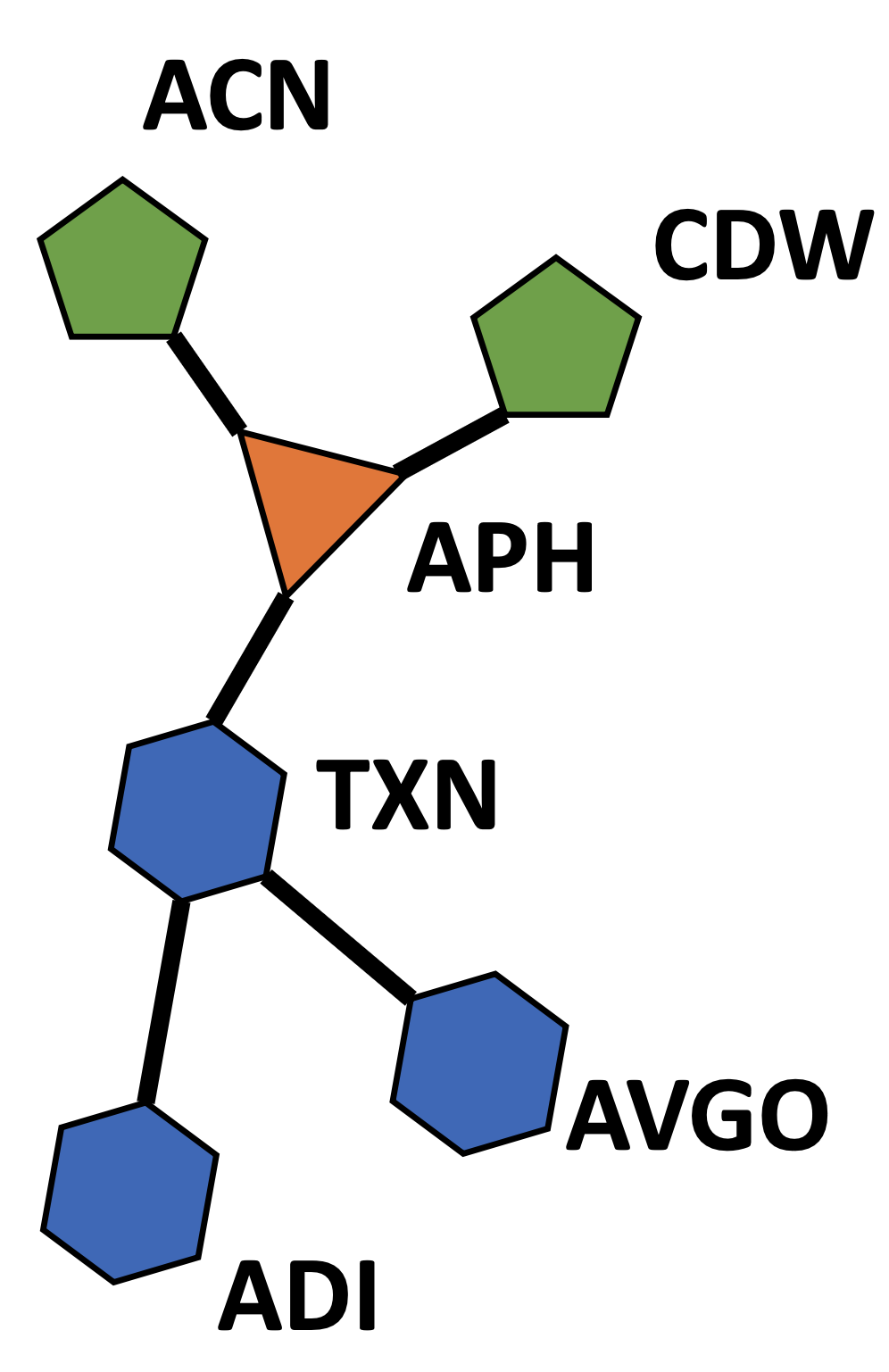 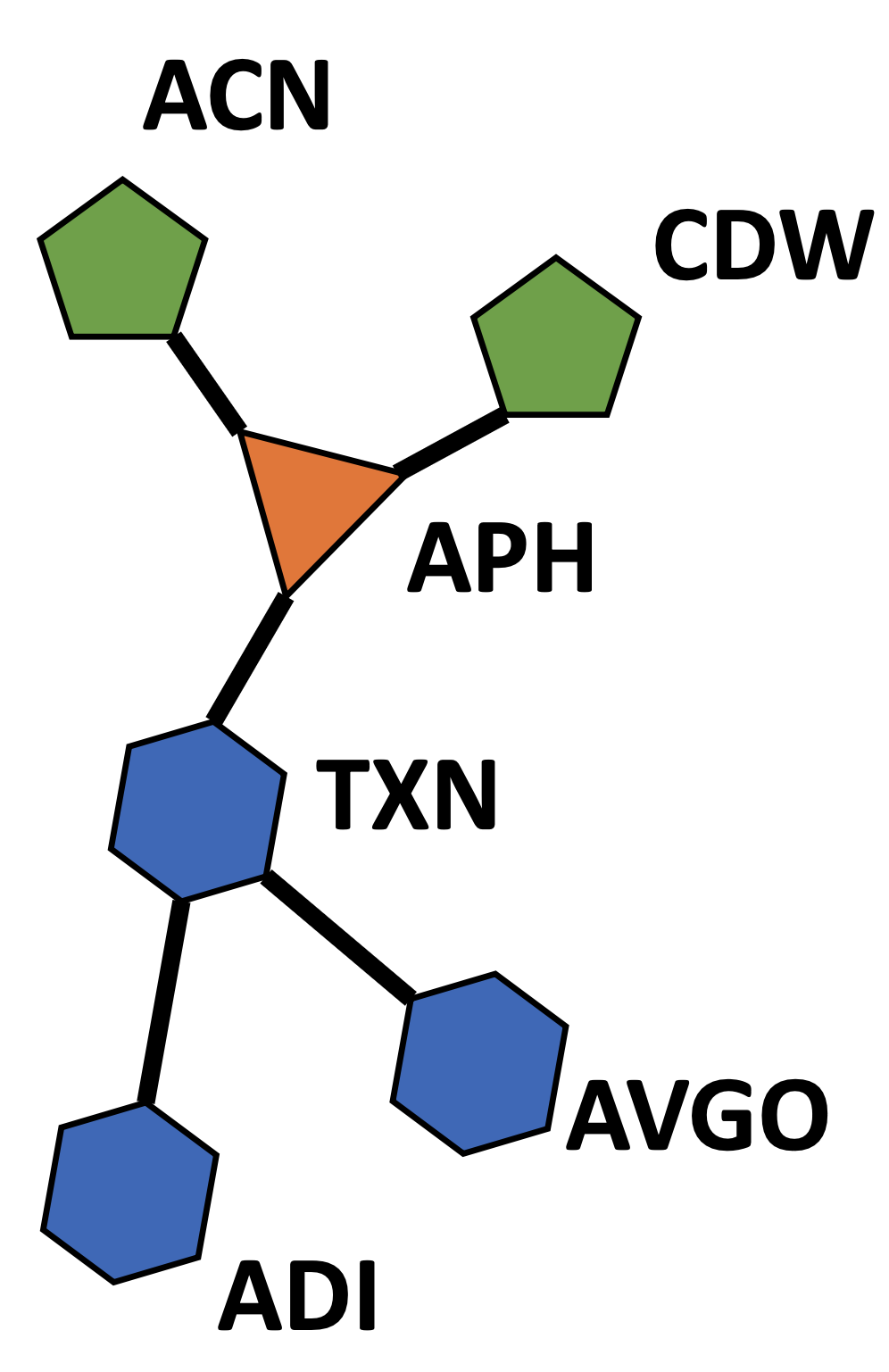 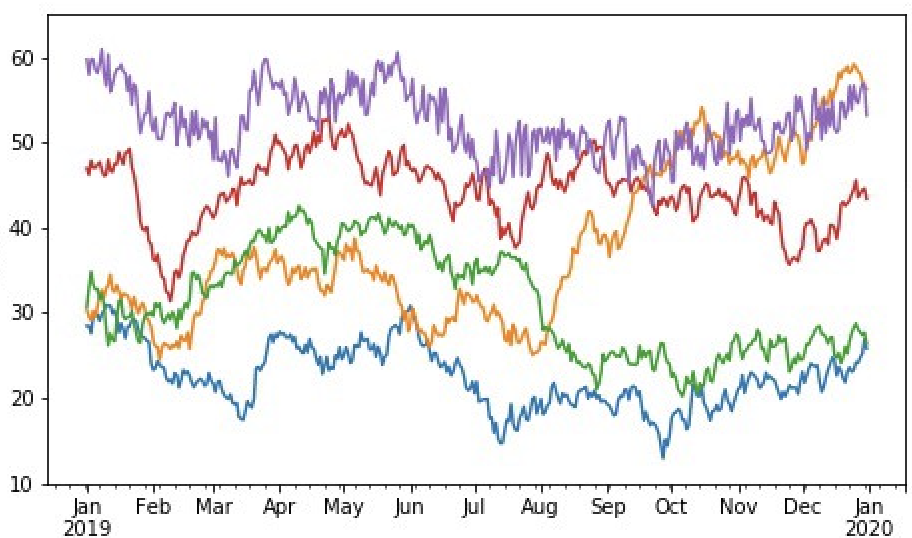 Graph Inference
Spectral clustering
Data X
Graph G
21
21
[Speaker Notes: We also conduct clustering experiment. We perform special clustering using the learned laplacian. And the quality is measured via purity.]
Clustering in real world data(Purity)
Spline
Ramanujan
Shared Period
22
[Speaker Notes: From the result, we can see again gist family methods work best. 
Temperature shows strong seasonality. Ramanujan dictionary work best
Covid shows the spread of covid, same period, but lagged. So, Gist shared period wins.]
Contribution of GIST
Novelty
Dictionary-based graph learning framework for multivariate time series 
Connected time series share similar encoding.
Generality
Applicable to time series with various temporal structures: seasonality, trends and custom temporal patterns. 
Applicability
Accurately infers graphs across multiple application domains.
23
[Speaker Notes: read]
Acknowledgement
Funded by the National Geospatial-Intelligence Agency
Funded by the NSF Smart and Connected Communities (SC&C)
Registration and travel support for this presentation was provided by the Society for Industrial and Applied Mathematics
Coauthors: Maxwell McNeil and Petko Bogdanov.
Paper and code are available at DMMLAB, UAlbany: http://www.cs.albany.edu/~petko/lab/publications.html
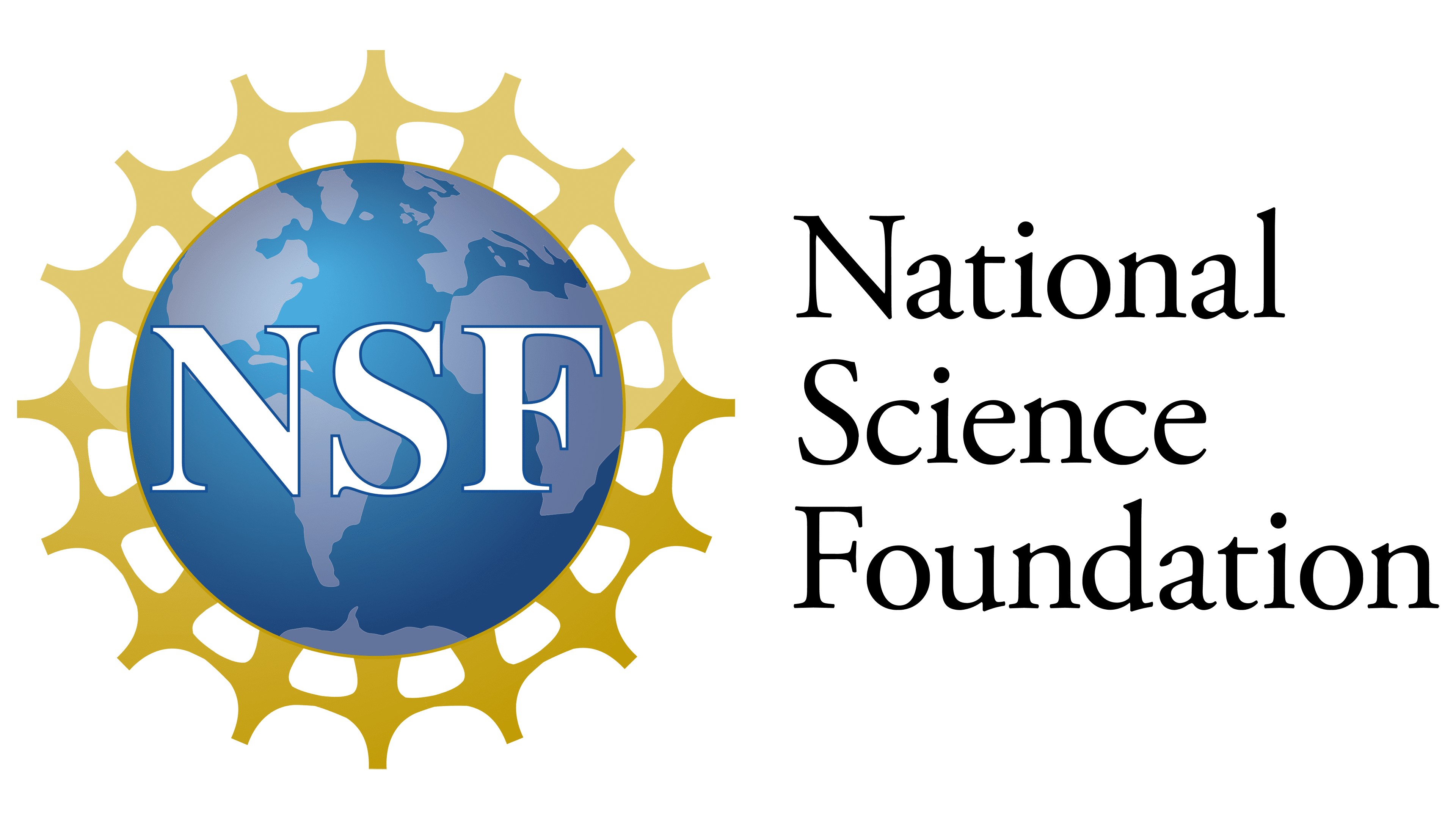 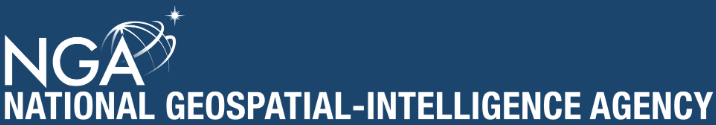 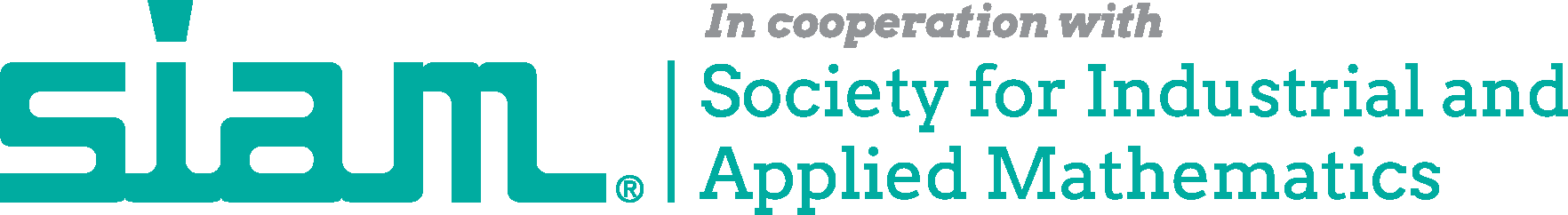 24
(SC&C)
Thanks!
Questions?
Boya Ma, Maxwell MacNeil, Petko Bogdanov 
UAlbany, SUNY
DMM lab
GIST Paper & Code:
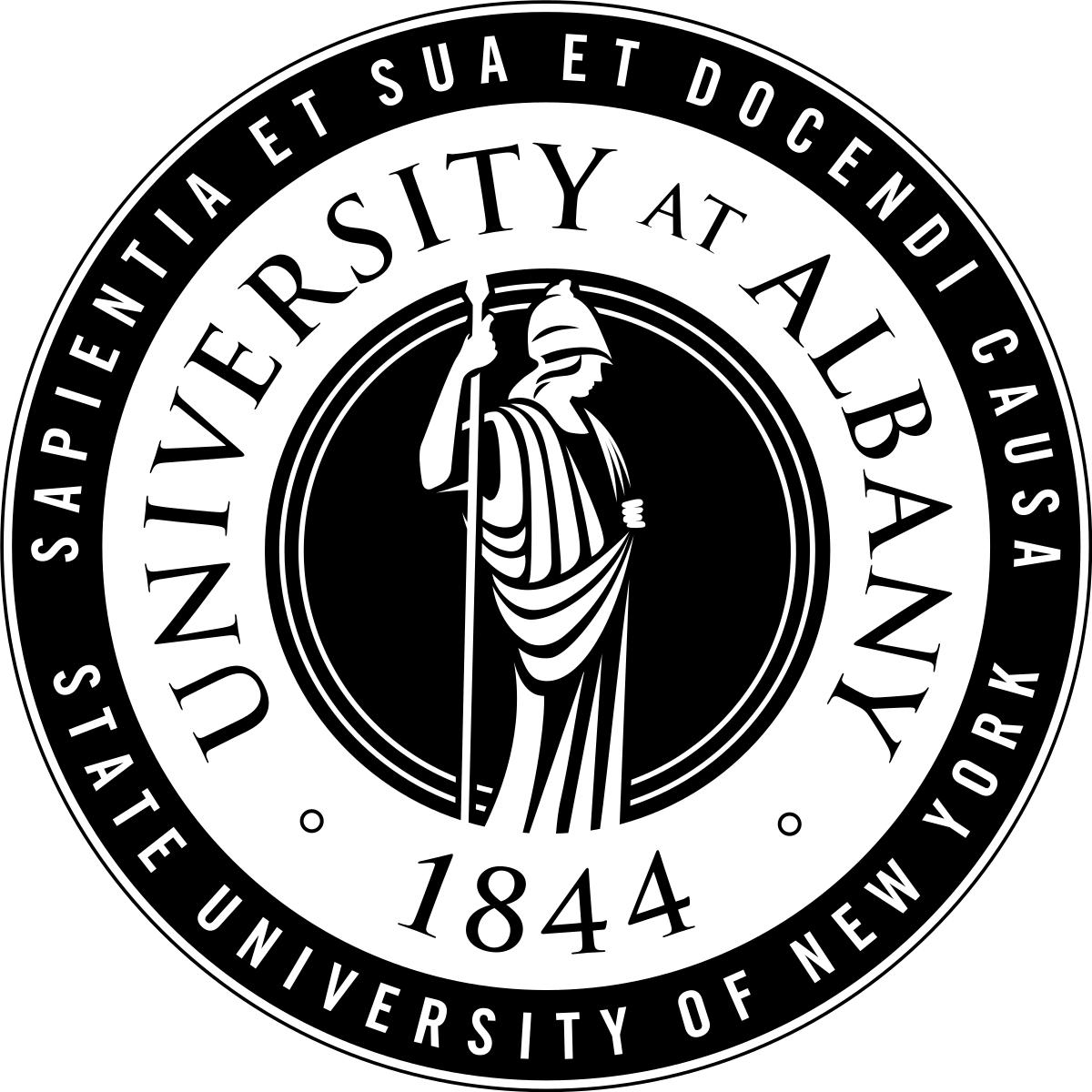 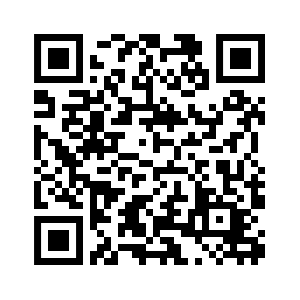 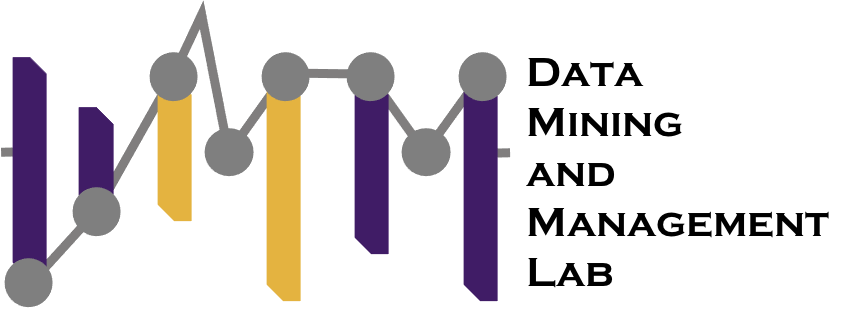 25
Reference:
Dong, Xiaowen, et al. "Learning Laplacian matrix in smooth graph signal representations." IEEE Transactions on Signal Processing 64.23 (2016): 6160-6173.
Kalofolias, Vassilis. "How to learn a graph from smooth signals." Artificial Intelligence and Statistics. PMLR, 2016.
Friedman, Jerome, Trevor Hastie, and Robert Tibshirani. "Sparse inverse covariance estimation with the graphical lasso." Biostatistics 9.3 (2008): 432-441.
S. V. Tenneti and P. P. Vaidyanathan. Nested periodic matrices and dictionaries: New signal representations for period estimation. IEEE Trans. Signal Processing, 63(14):3736–3750, 2015
26
Possibly omit
Two Objectives summary
p3
p4
p5
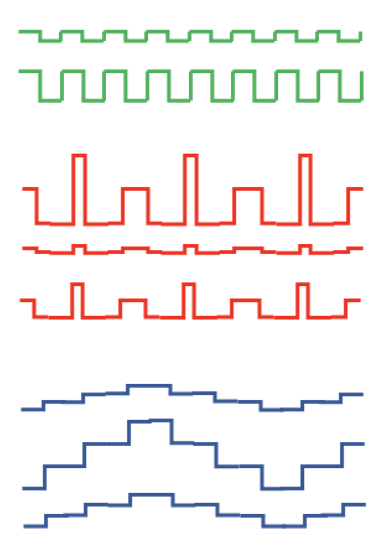 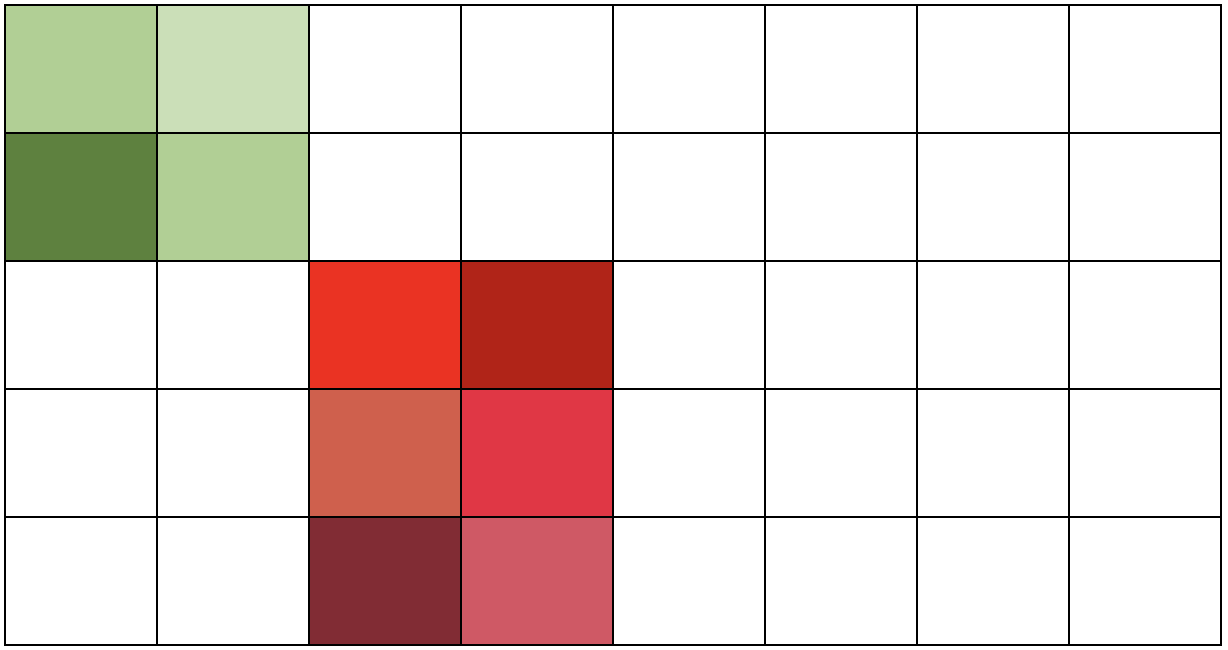 1st objective (GIST)
Not lagged data
Distance in U:  Atom level


2nd  objective (GIST-SP)
Lagged data
Distance in U: Period level
U
Not lagged
p3  p4  p5
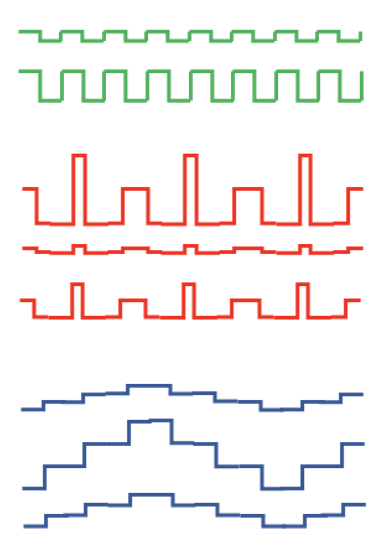 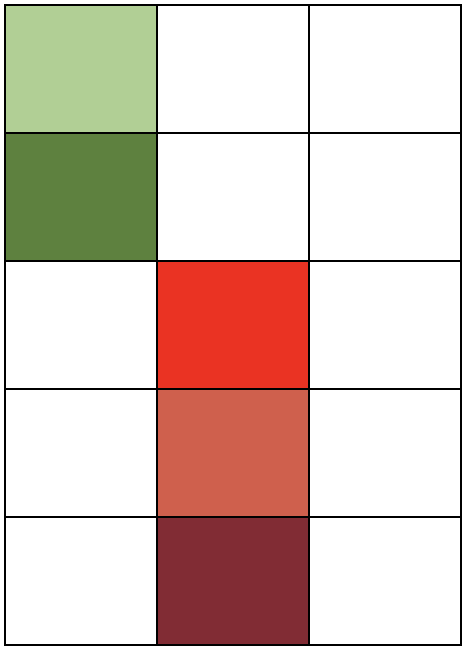 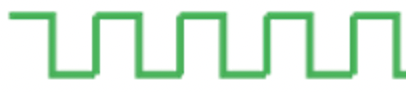 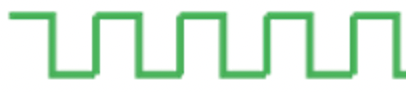 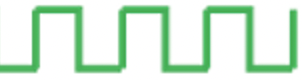 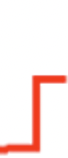 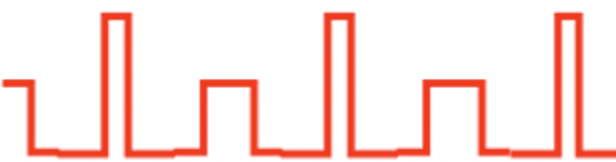 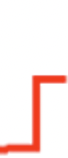 Lagged
Us
27
[Speaker Notes: sumarize]
Informal problem definition
Input time series -> Output graph: relate to a practical application (choose from case studies
Say what are the challenges: 
Neighbors might have different scales
“Neighbors” might be lagged or anti-correlated
…
28
Leave as extra slide
Sparse coding & Dictionaries
Represents data via a sparse combination of dictionary basis.
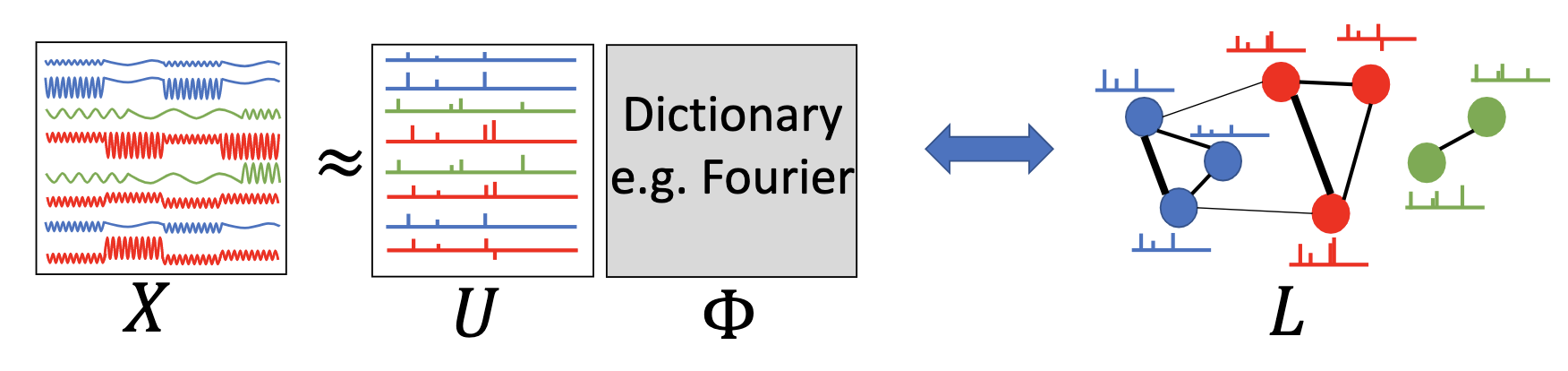 29
[Speaker Notes: If we known structure in time in analyzing time series
We can find some sparse encoding to represent the data
Phi with column basis,  xi can be reconstructed using u*d, we want to use less coefficients]
Not much in this slide, omit
Dictionaries for time series
30
[Speaker Notes: More dictionaries can be used in our topic.
There are spatial dictionaries like GFT and Graph wavelet, and temporal dictionaries like DFT, Ramanujan, and Spline
orthogonal atoms indicates we can solve it more efficiently. 
Parameter-free, for example DFT has no parameter while building it, Ramanujan has max period]
Temporal Dictionary: Ramanujan Periodic Dict
Dictionary
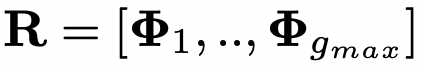 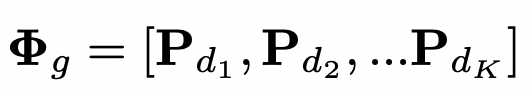 Sub-dictionary
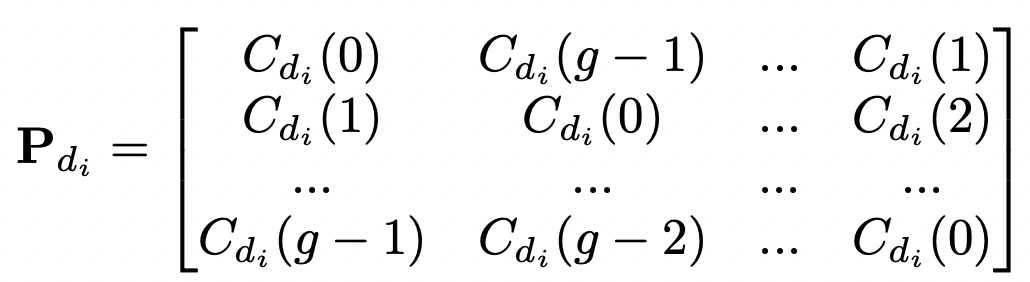 Period basis
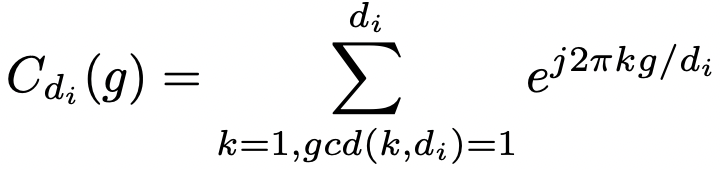 Ramanujan sum
31
Where g is a period, {d1, d2, …, dk} are the divisors of g
Temporal Dictionary: Ramanujan Periodic Dict
Example dictionary with 3 period, and signal length is 5
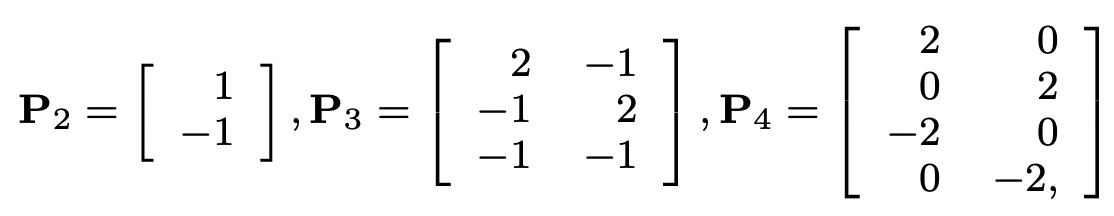 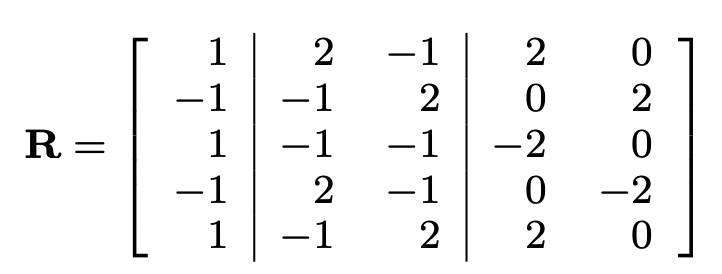 32
Graph Signal Processing
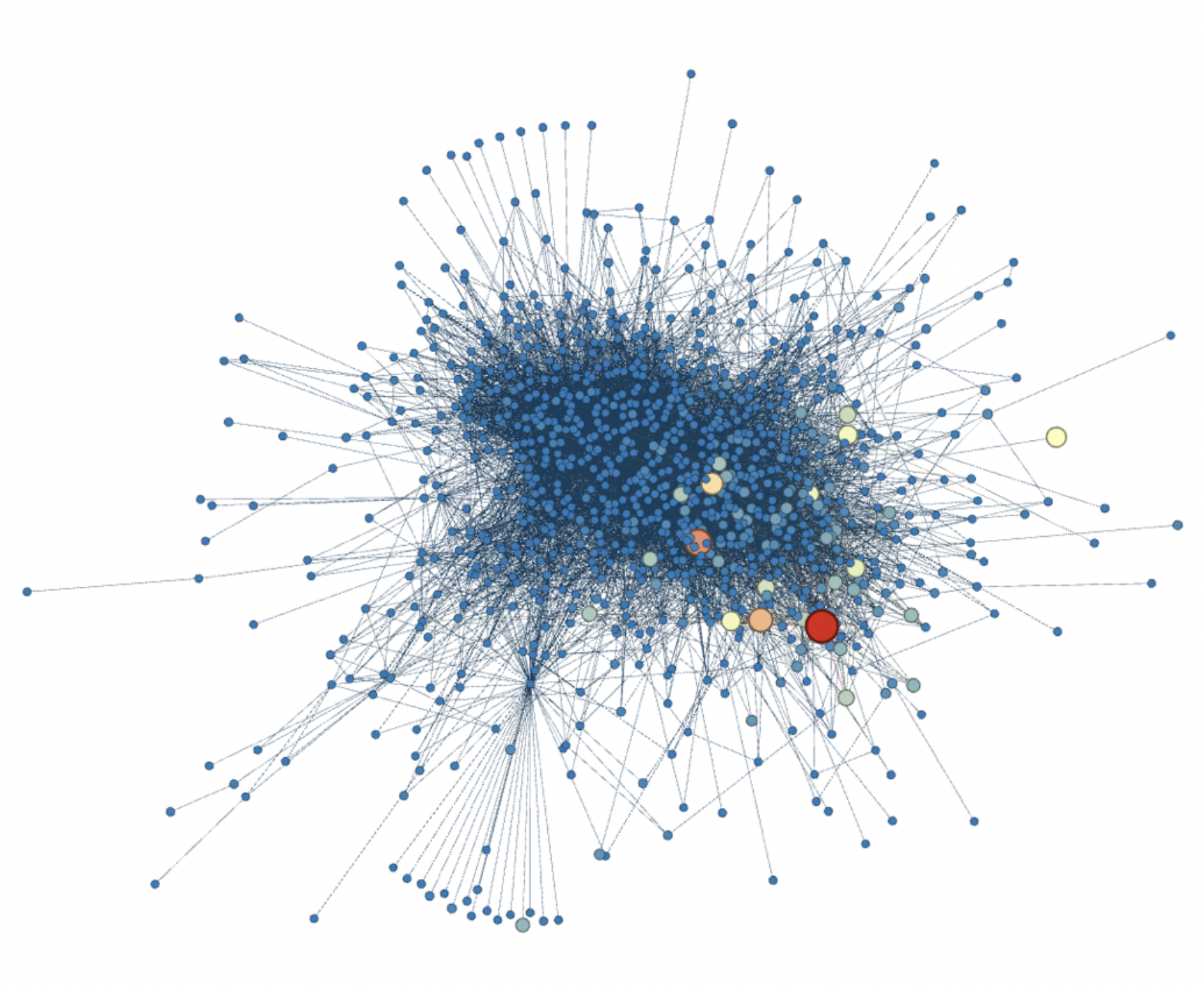 Node:
1000 Twitter users
Edge:
Following relationship
Signal:
Number of #Apple related hashtag posted in 6 weeks
33
https://web.media.mit.edu/~xdong/talk/BDI_GSP.pdf
[Speaker Notes: Now, comes to Graph signal processing, The second kind of structure is in the graph domain
In the figure is graph signal example.
We can see from the signal structure that shows local patterns, real-world data smooth, i.e. neighboring nodes have similar values. 
when friends talk about apple, you are likely to also talk about apple. 
So how do we represent/analyze such smooth signals on the graph? -> Graph signal processing]
Leave as extra slide
Graph Laplacian and Smoothness
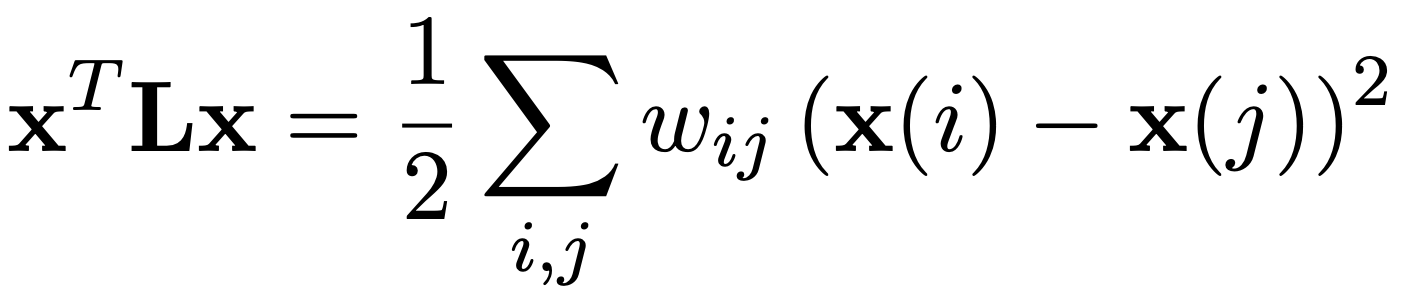 Bars are node signals
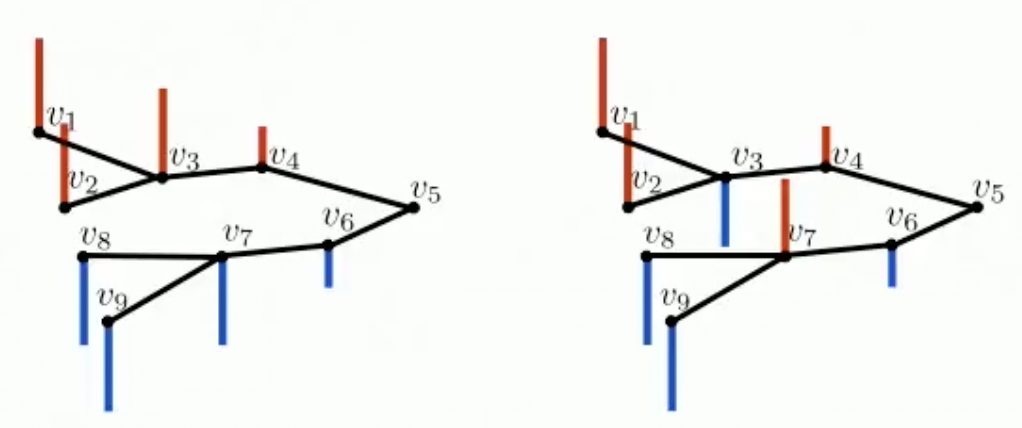 34
[Speaker Notes: Explain notations
Smoothness is defined as the sum of edges weights times the power of the connected signal difference.
Note, non-edge weight is 0
For example (a) has a smoothness value of 1, and (b) is 21
Mathematically, if the input signal is a matrix with timesteps, the smoothness will be: trace(X’LX)]
Too much detail on a baseline, skip or leave as extra
Dong’s method
Better reconstruction
Y is smooth on L
Distribution of edge weights
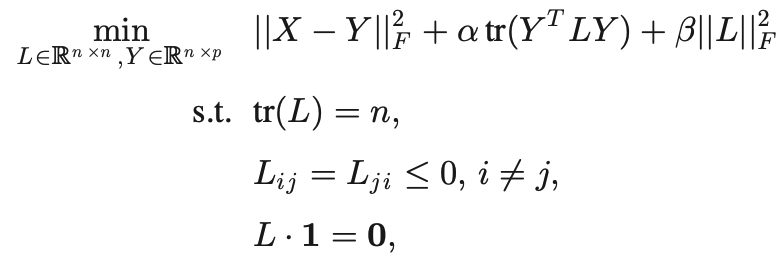 Ensure valid Laplacian
X: input signal
Y: denoised version of X
L: the learned Laplacian matrix
35
[1] Dong, Xiaowen, et al. "Learning Laplacian matrix in smooth graph signal representations." IEEE Transactions on Signal Processing 64.23 (2016): 6160-6173.
[Speaker Notes: Introduce symbols
Explain 3 terms
Constrain]
Too much detail on a baseline, skip or leave as extra
Kalofolias’ method
Penalty on edges with small weights
X is smooth on L
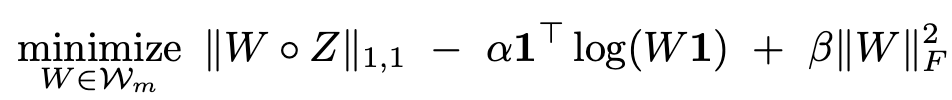 Distribution of edge weights
W: adjacency matrix
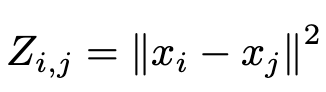 Z: pair-vise distance matrix
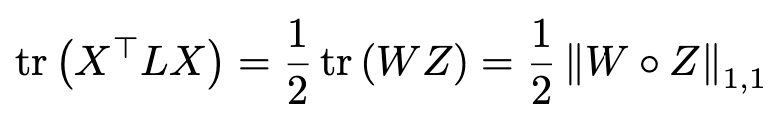 36
[2] Kalofolias, Vassilis. "How to learn a graph from smooth signals." Artificial Intelligence and Statistics. PMLR, 2016.
[Speaker Notes: Explain the differences from Dong, notation is different but the objective is the. Only the sencod term is different.
Explain Z
Explain 3 terms]